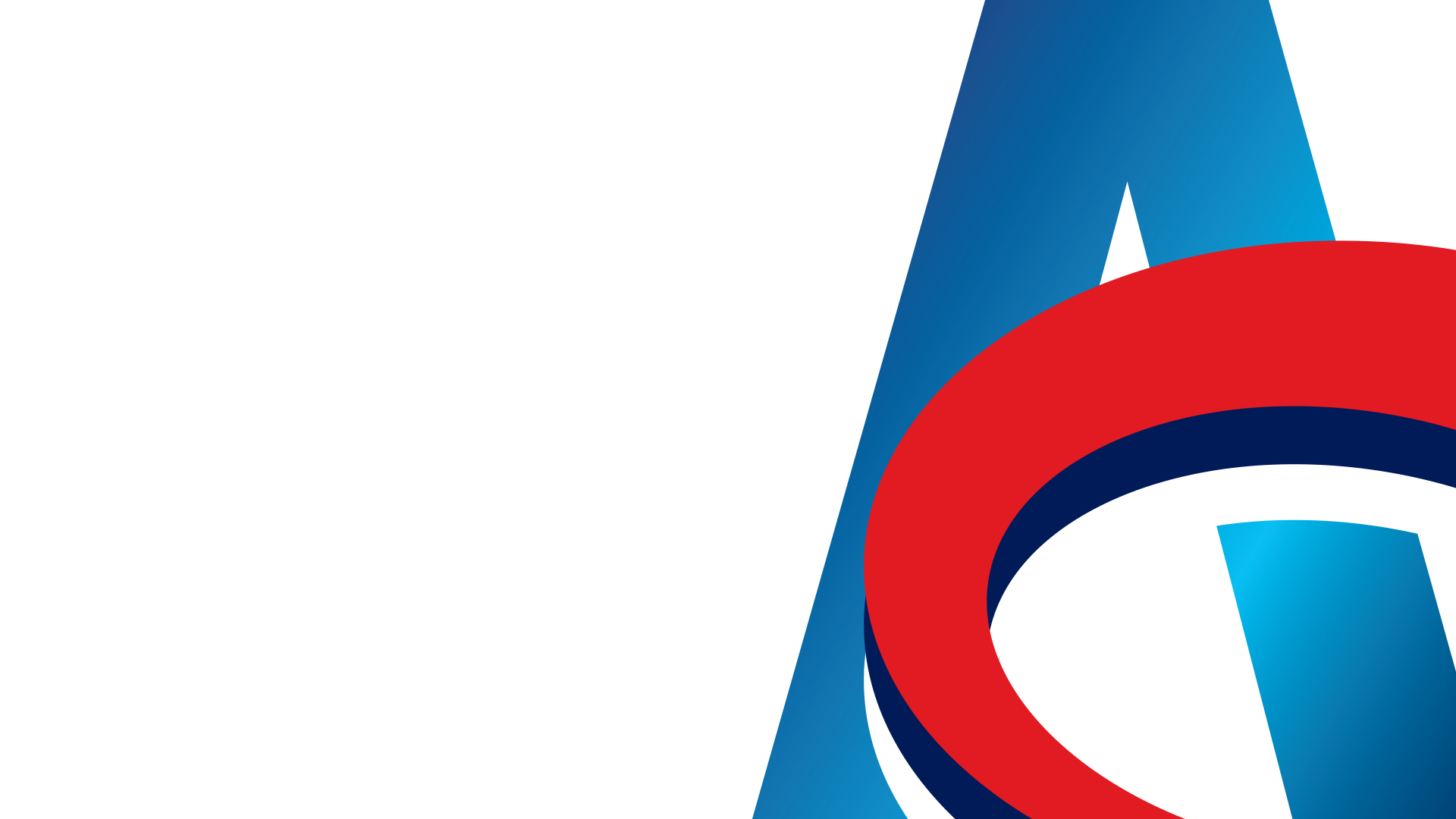 ПАНЕЛ:„ПИТАЊА И ОДГОВОРИ“
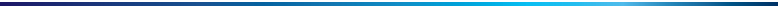 XI СТРУЧНИ СКУП АГЕНЦИЈЕ ЗА ЛИЦЕНЦИРАЊЕ СТЕЧАЈНИХ УПРАВНИКА
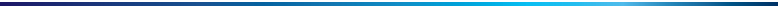 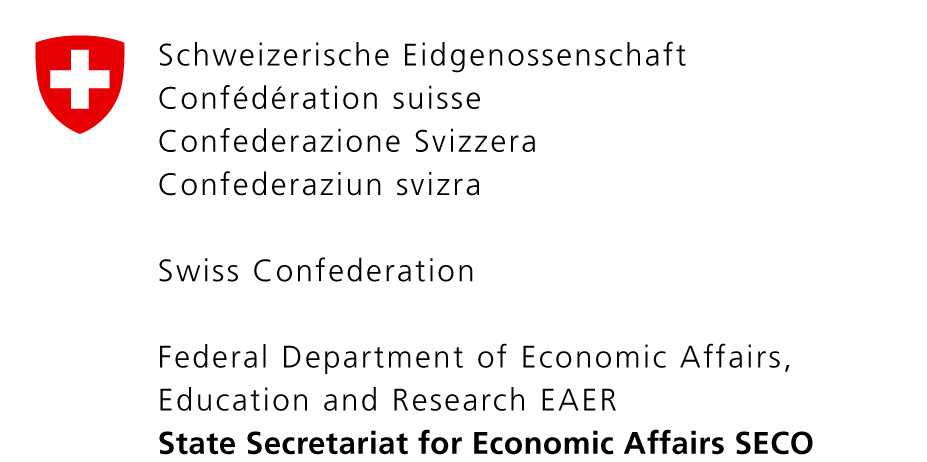 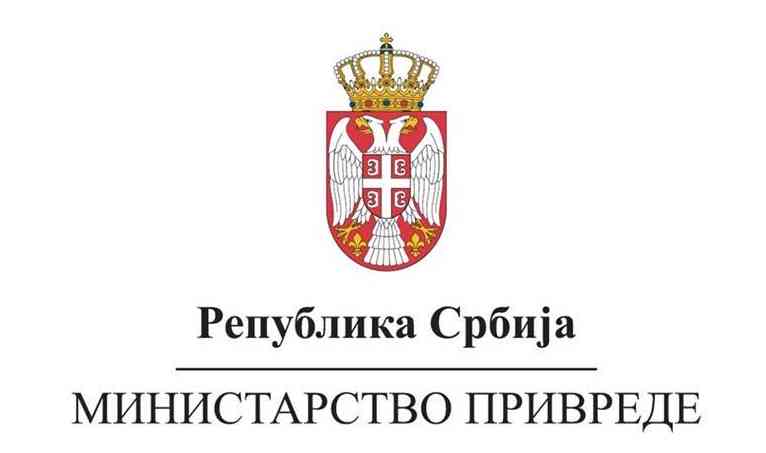 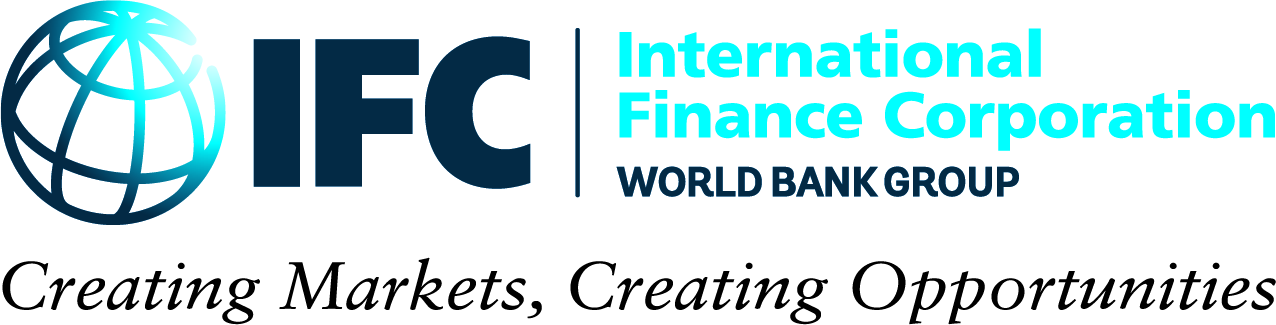 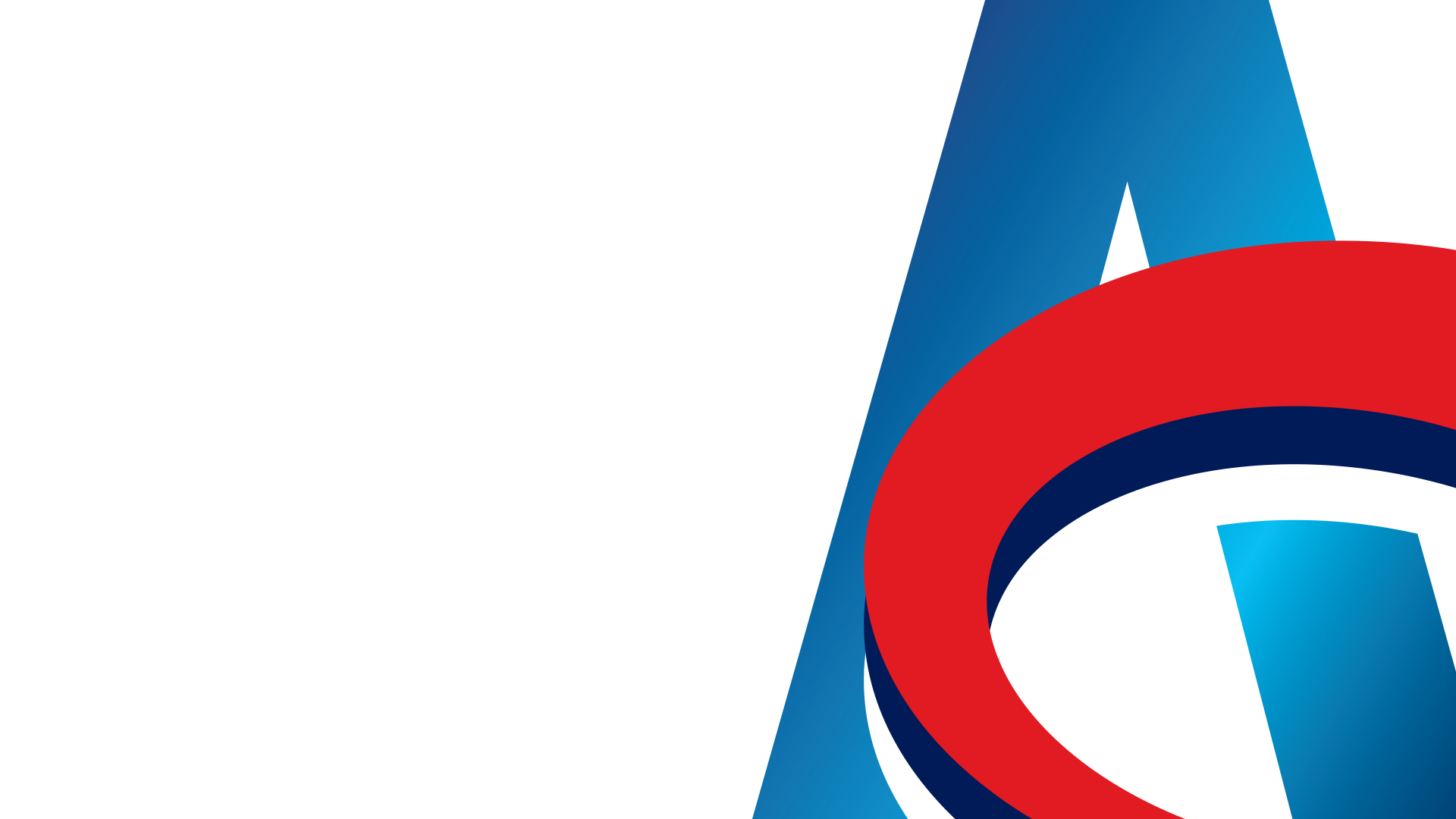 Панел: „Питања и одговори“
1. Чланом 16. Правилника о основама и мерилима за одређивање награде за рад и накнаде трошкова стечајног управника у ставу 2. стоји да се награда за рад привременог стечајног управника исплаћује из аванса који је положио подносилац предлога за покретање стечајног поступка. Када стечајни судија доноси решење о награди за рад привременог стечајног управника? Да ли се награда за рад привременог стечајног управника може исплатити одмах на почетку стечајног поступка, нпр. након рочишта за утврђивање стечајног разлога? У случају да је награда за рад стечајног управника већа од предујма за покретање стечајног поступка да ли се она може исплатити из текућег прилива средстава у стечајну масу (наплата потраживања, продаја, закуп)?
XI СТРУЧНИ СКУП АГЕНЦИЈЕ ЗА ЛИЦЕНЦИРАЊЕ СТЕЧАЈНИХ УПРАВНИКА, СТАРА ПЛАНИНА 28.11.-1.12.2022.
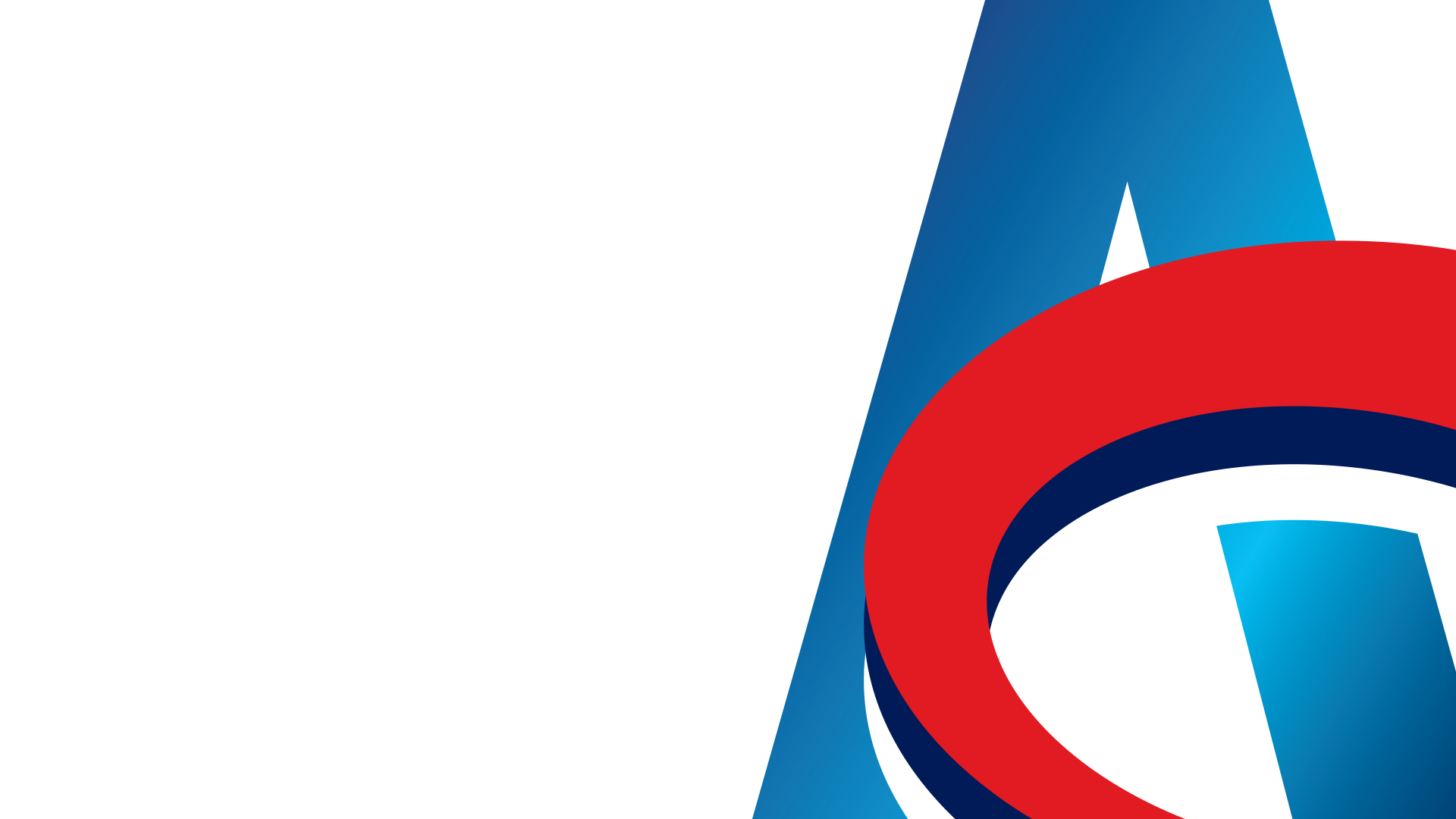 Панел: „Питања и одговори“
2. У стечајном поступку над стечајним дужником А су намирени сви повериоци у износу од 100% утврђених потраживања. Постоји имовина која још није уновчена и стечајни управник наставља радње на уновчењу исте. Питање: Ко чини одбор поверилаца у стечајном поступку имајући у виду да у стечајном поступку више нема поверилаца? Да ли је могуће да суд преузме ингеренције одбора поверилаца?
XI СТРУЧНИ СКУП АГЕНЦИЈЕ ЗА ЛИЦЕНЦИРАЊЕ СТЕЧАЈНИХ УПРАВНИКА, СТАРА ПЛАНИНА 28.11.-1.12.2022.
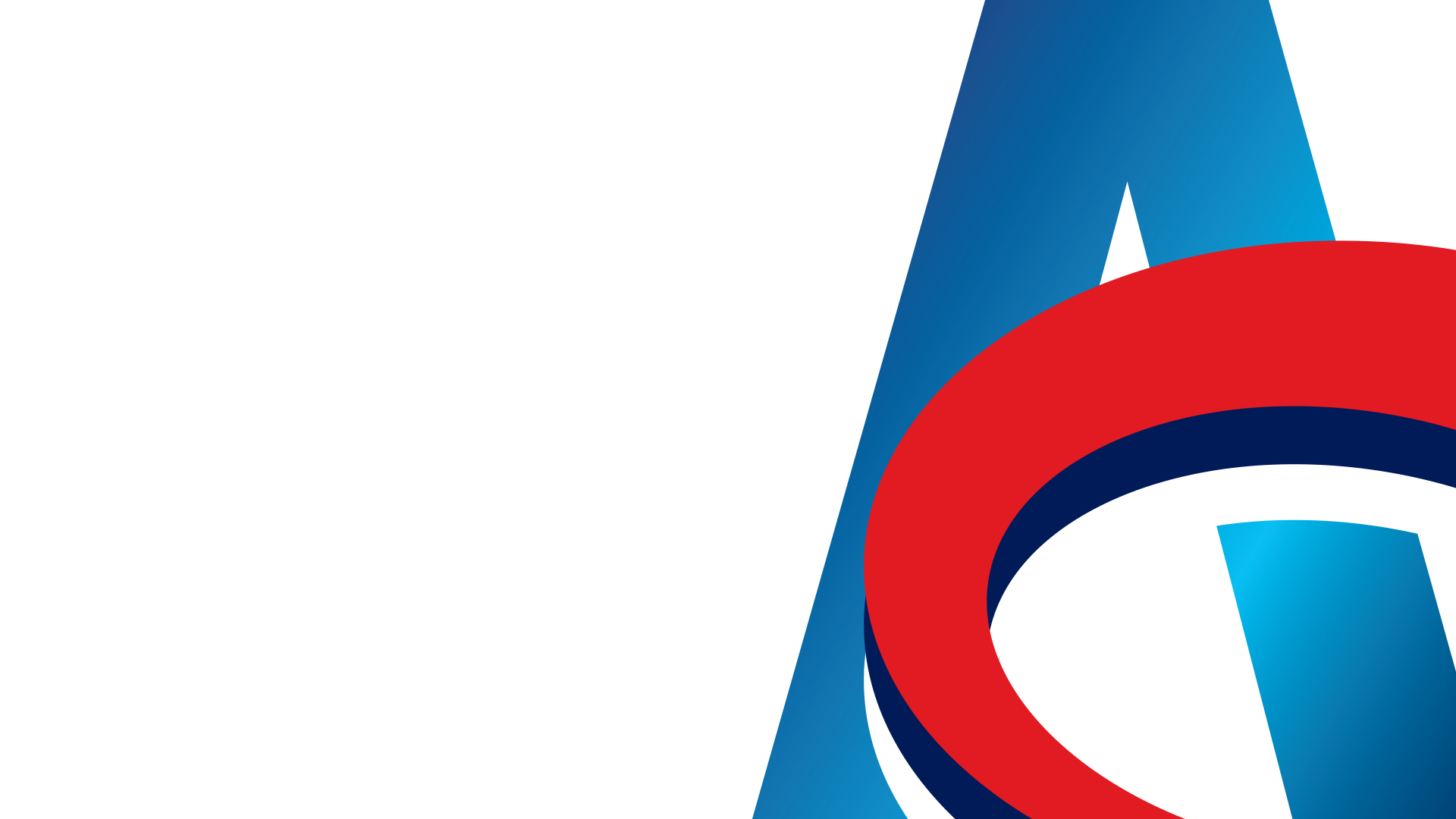 Панел: „Питања и одговори“
3. Стечајни управник је добио сагласност одбора поверилаца  на продају имовине стечајног дужника непосредном погодбом у виду „одлуке одбора поверилаца“ са потписом председника одбора поверилаца и печатом. Питање: Да ли је дужност стечајног управника да проверава начин гласања чланова одбора поверилаца, захтевајући записник са седнице одбора поверилаца на којој се гласало? Да ли суд проверава законитост одлуке одбора поверилаца у смислу начина гласања чланова одбора поверилаца?
XI СТРУЧНИ СКУП АГЕНЦИЈЕ ЗА ЛИЦЕНЦИРАЊЕ СТЕЧАЈНИХ УПРАВНИКА, СТАРА ПЛАНИНА 28.11.-1.12.2022.
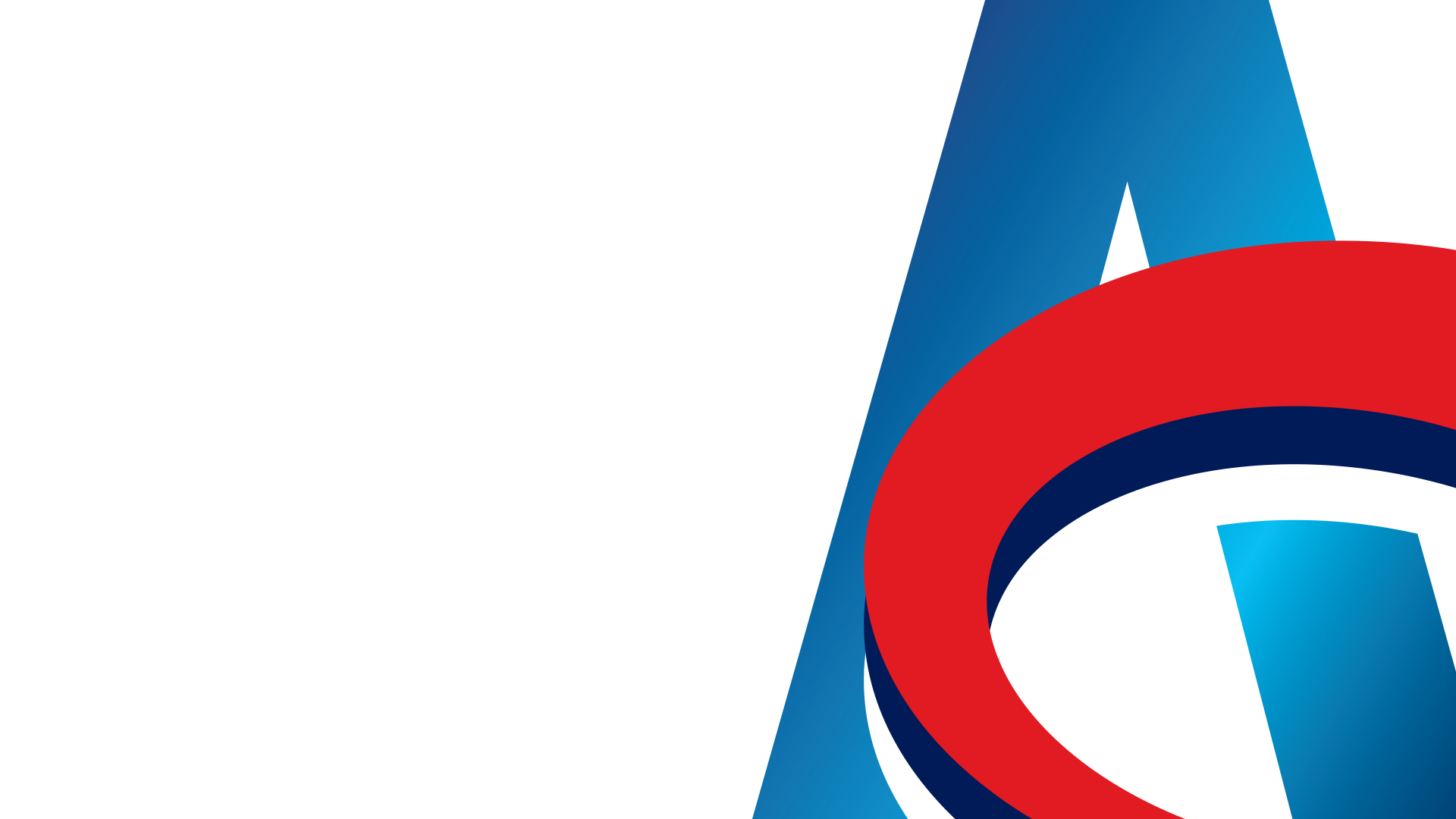 Панел: „Питања и одговори“
4. Који је суд стварно надлежан код тужбе за накнаду штете коју је стечајни управник проузроковао учесницима у поступку у смислу члана 31. Закона о стечају?
XI СТРУЧНИ СКУП АГЕНЦИЈЕ ЗА ЛИЦЕНЦИРАЊЕ СТЕЧАЈНИХ УПРАВНИКА, СТАРА ПЛАНИНА 28.11.-1.12.2022.
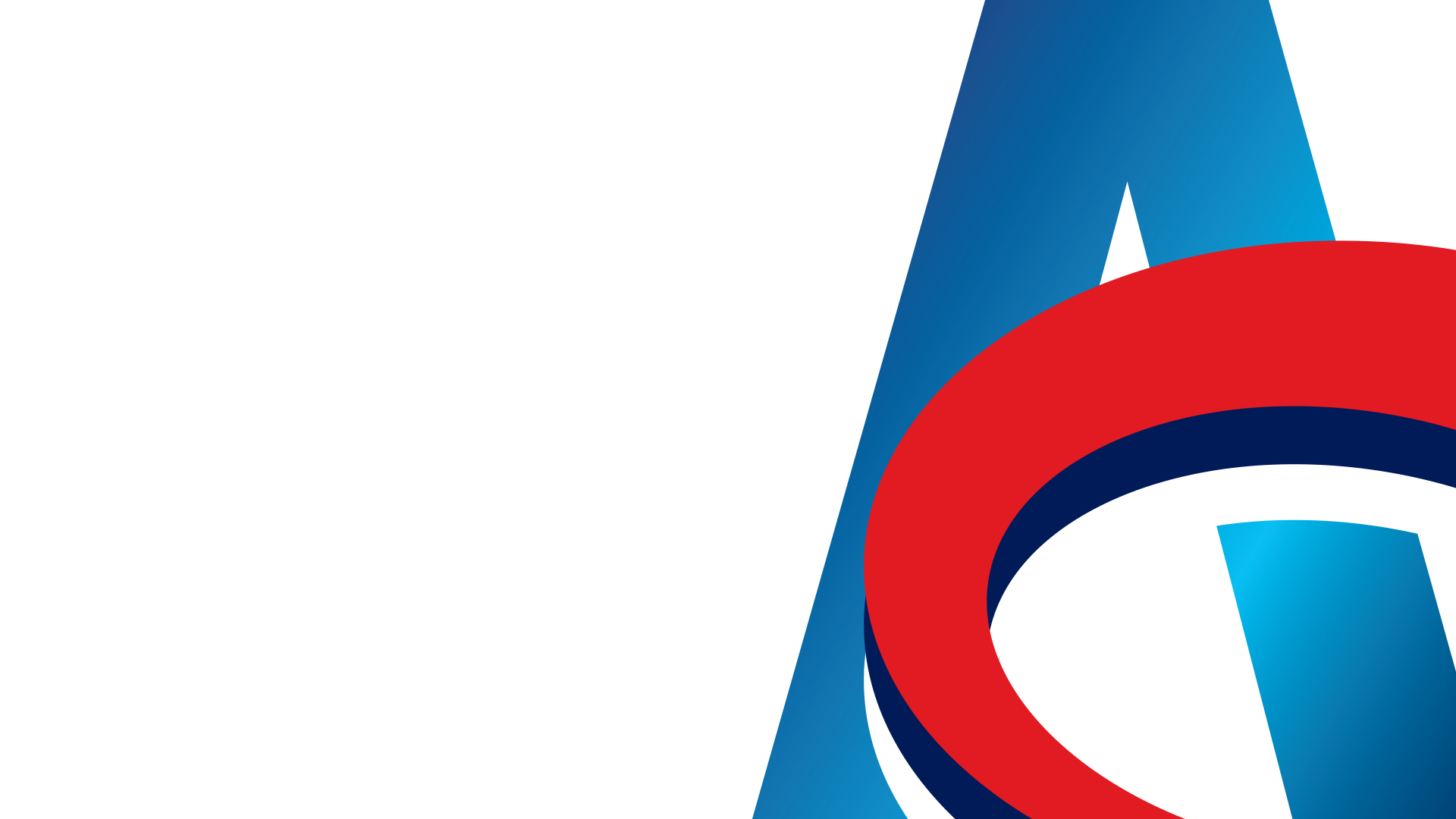 Панел: „Питања и одговори“
5. Да ли стечајни судија може стечајном управнику да одобри додатну награду из члана 10.  Правилника о основама и мерилима за одређивање награде за рад и накнаде трошкова стечајних управника (поред увећане награде у смислу члана 5.  истог Правилника) у ситуацији када су повериоци 1. и 2. исплатног реда намирени 100%  а повериоци 3. исплатног са 1%; да ли је стечајни судија везан одлуком одбора поверилаца да се стечајном управнику увећа награда и у случају да су повериоци 3. исплатног реда незнатно намирени?
XI СТРУЧНИ СКУП АГЕНЦИЈЕ ЗА ЛИЦЕНЦИРАЊЕ СТЕЧАЈНИХ УПРАВНИКА, СТАРА ПЛАНИНА 28.11.-1.12.2022.
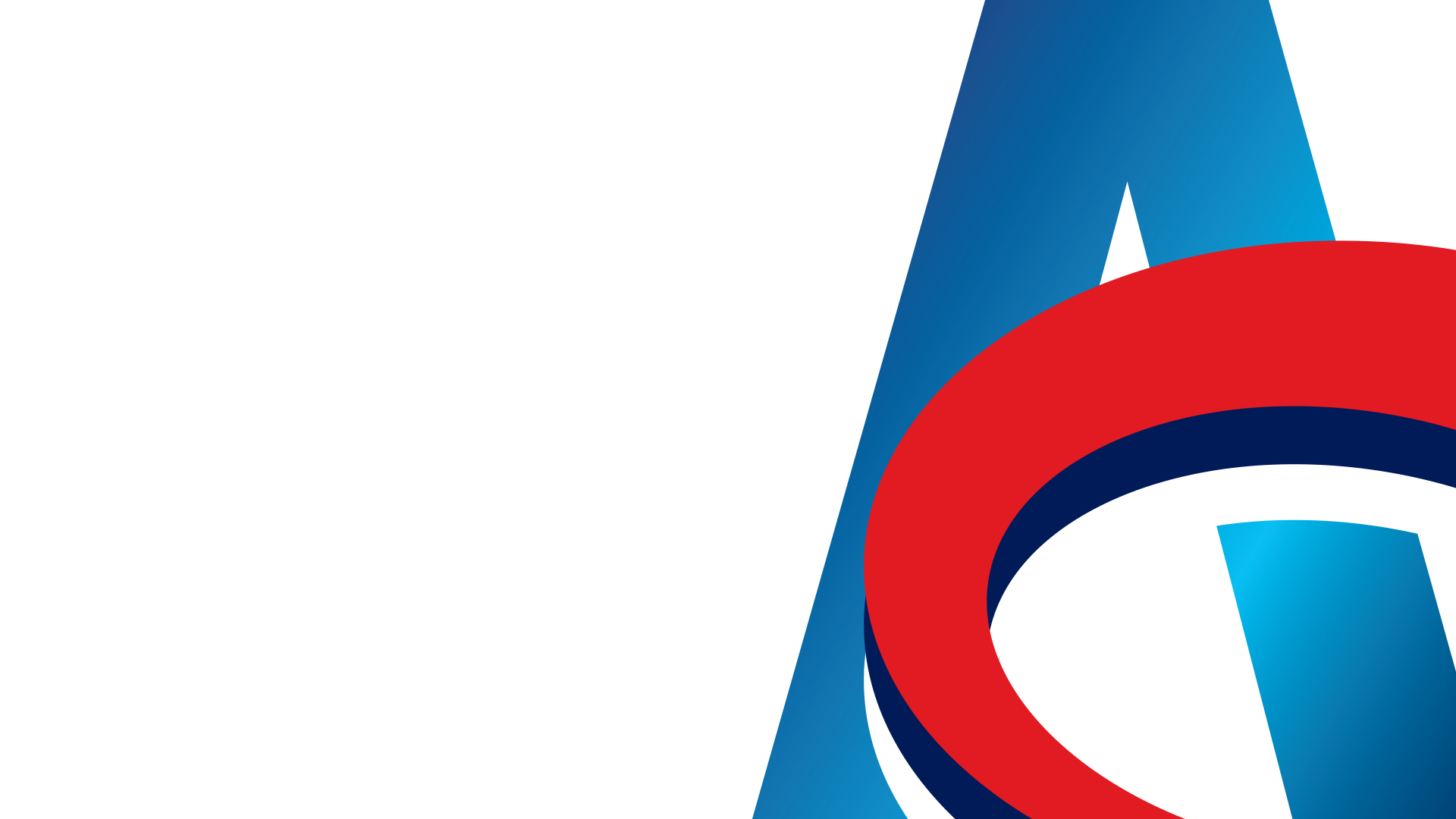 Панел: „Питања и одговори“
6. Да ли је могуће продавати имовину Задруге-стечајног дужника, док је у поступку превођења из друштвене у задружну својину? Наиме, у конкретном предмету, поднет је захтев за превођење, али исти није окончан. Став судије је био да не постоје сметње да се продаја изврши, а да ће се статус имовине регулисати по доношењу решења о извршеној продаји?
XI СТРУЧНИ СКУП АГЕНЦИЈЕ ЗА ЛИЦЕНЦИРАЊЕ СТЕЧАЈНИХ УПРАВНИКА, СТАРА ПЛАНИНА 28.11.-1.12.2022.
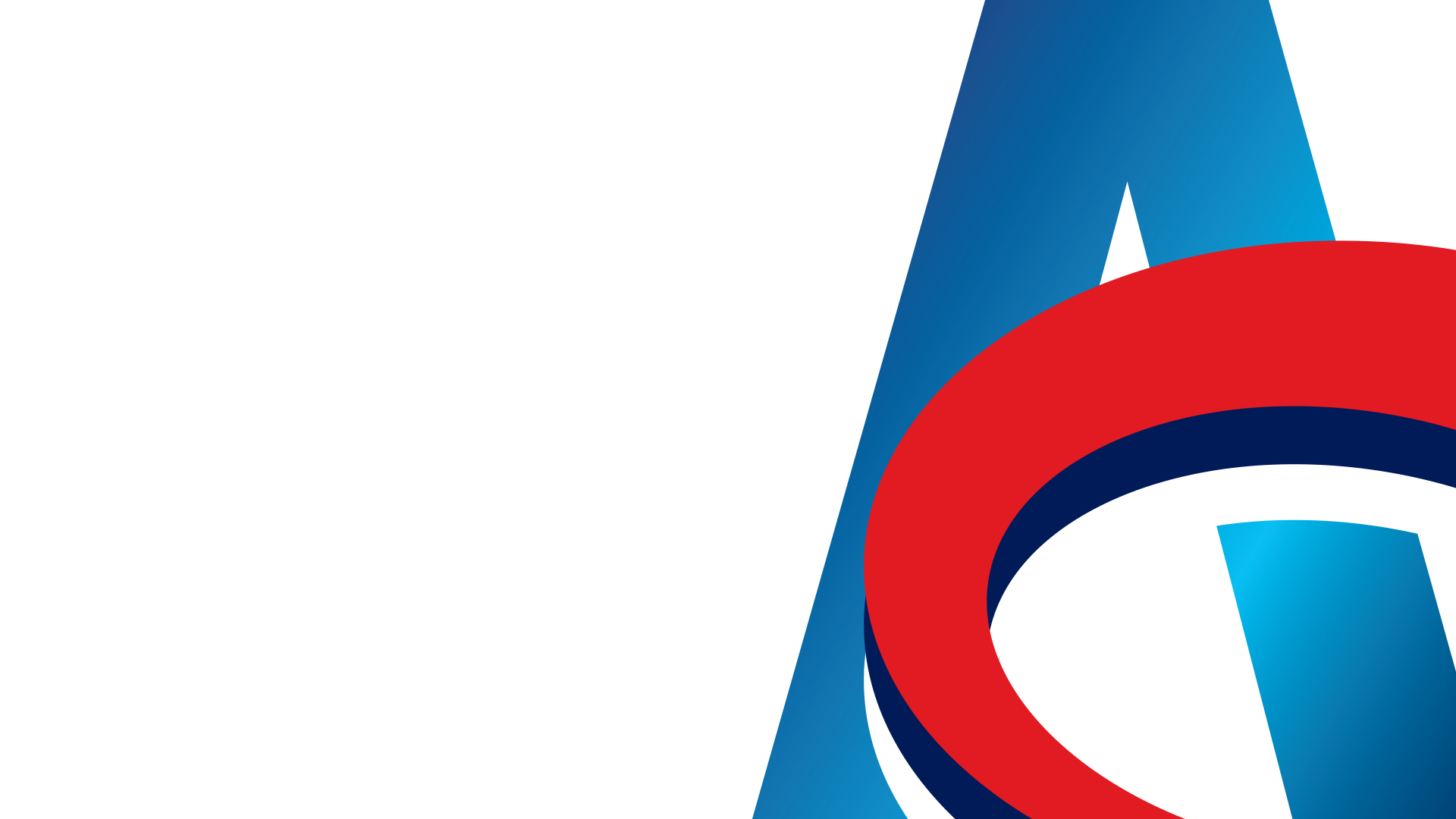 Панел: „Питања и одговори“
7. Да ли је стечајни управник обавезан да се одазове на позив Пореске управе, ради усаглашавања дуга стечајног дужника према Пореској управи за обавезе настале пре отварања стечајног поступка?
XI СТРУЧНИ СКУП АГЕНЦИЈЕ ЗА ЛИЦЕНЦИРАЊЕ СТЕЧАЈНИХ УПРАВНИКА, СТАРА ПЛАНИНА 28.11.-1.12.2022.
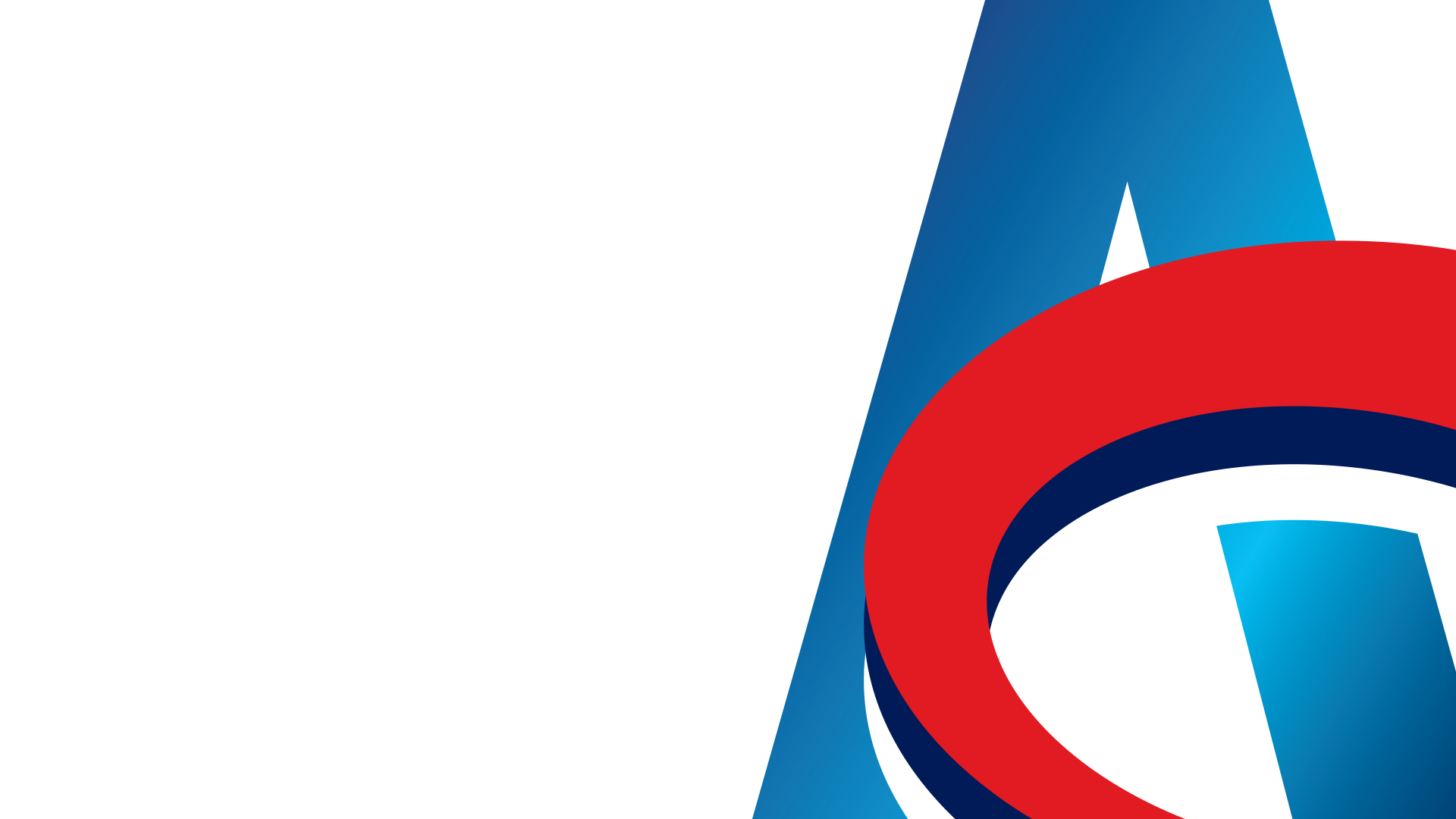 Панел: „Питања и одговори“
8. Да ли разрешени стечајни управник има право на награду након извршене продаје имовине под разлучним правом коју је спровео новоименовани стечајни управник и након спроведене продаје намирења разлучних поверилаца?
XI СТРУЧНИ СКУП АГЕНЦИЈЕ ЗА ЛИЦЕНЦИРАЊЕ СТЕЧАЈНИХ УПРАВНИКА, СТАРА ПЛАНИНА 28.11.-1.12.2022.
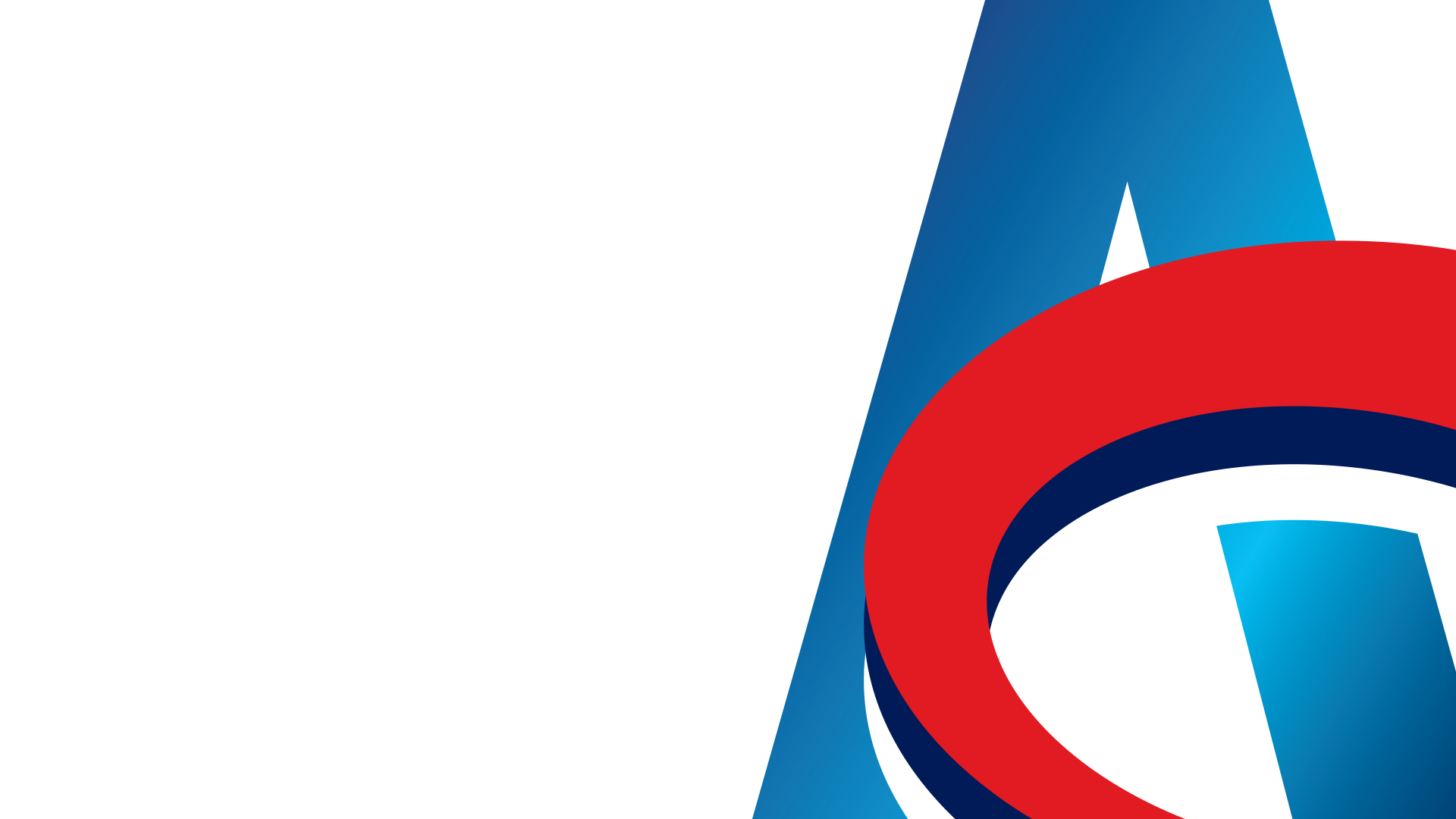 Панел: „Питања и одговори“
9. Приликом отварања стечаја, стечајни поверилац Министарство финансија – управа царина је пријавила потраживање за робу која је под цариснким надзором. Роба се на дан отварања стечаја налазила у царинском складишту у просторијама стечајног дужника. Како је објекат који је регистрован као царинско складиште продат пре отварања стечаја та роба је на инсистирање купца пренета у просторије стечајног дужника. Министарство финансија – управа царине доноси решење да објекат престаје да буде царинско складиште и налаже стечајном дужнику да региструје царинско складиште у просторијама стечајног дужника. За регистрацију је потребна гаранција банке коју стечајни дужник не може да добије јер је у стечају. Самим тим и царинско складиште више не постоји. На питање стечајног дужника да ли и како стечајни управник може да располаже робом одговор од управе царина добија да може да прода робу и да плати царинске дажбине при чему тај трошак спада у обавезе стечајне масе након чега ће роба бити пуштена у слободан промет или да пренесе обавезу купцу. Нисмо добили одговор на питање да ли ће у том случају поверилац повући пријаву потраживања.
С обзиром да је роба изгубила на вредности јер је протоком времена пропала, царински дуг је много већи него што је вредност имовине и немогуће је наћи купца који би ту робу купио у таквим условима. Стечајни управник је у више наврата и преко стечајног судије покушао да добије информацију да ли је роба ослобођена царинског надзора с обзиром да су царинске дажбине утврђене закључком о утврђеним потраживањима али никако не може да добије конкретан одговор.
Додатни проблем је што је непокретна имовина где се та роба налази продата и што купац фактурише закуп за чување исте.
Напомињем да је стечајни управник тражио од управе царина да изврше увид у робу и утврде стварно стање исте али није добио никакав одговор.
XI СТРУЧНИ СКУП АГЕНЦИЈЕ ЗА ЛИЦЕНЦИРАЊЕ СТЕЧАЈНИХ УПРАВНИКА, СТАРА ПЛАНИНА 28.11.-1.12.2022.
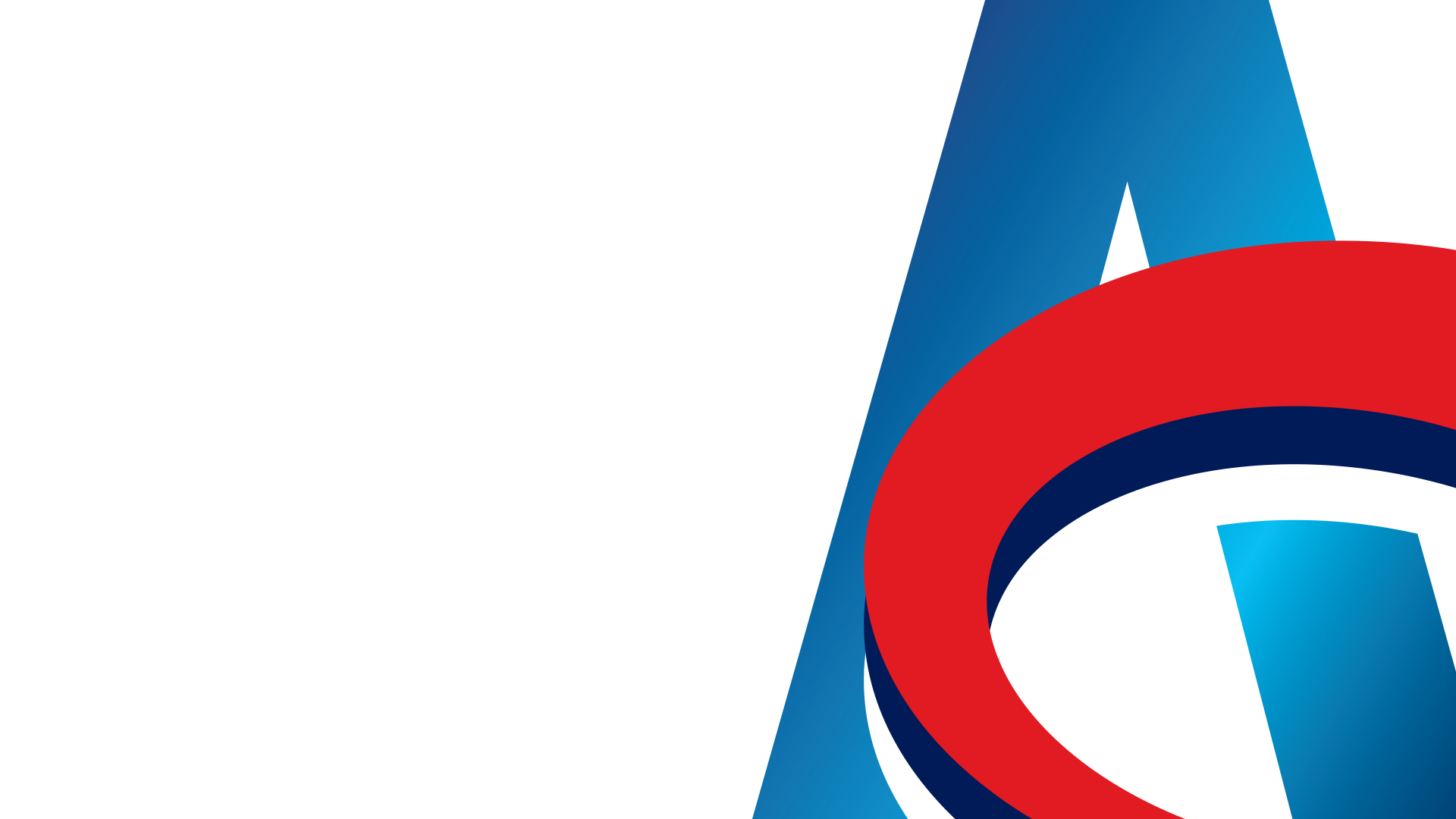 Панел: „Питања и одговори“
10. Ако стечајни управник, када преузме пословне књиге, не анализира детаљније стање код стечајног дужника и разлоге зашто је фирма пала у стечај, па те податке и не наведе у историјату (описни део ЕФИ-ја), тај део свесно занемарује, а сам увид у пословну документацију, му јасно указује  да се ради о проузроковању стечаја и остећењу поверилаца, веза члан 232. и 233. Кривичног законика, како се такав рад стечајног управника квалификује? Шта је дужност у таквим случајевима стечајног судије? Колико ми је познато, још нико није кривично процесуиран за дело намерног проузроковања стечаја и оштећење поверилаца те се поставља питање каква се порука шаље јавности, повериоцима, малим акционарима и сл. јер се вероватно ради о линији мањег отпора и незамерању зарад ситносопственичког интереса.
XI СТРУЧНИ СКУП АГЕНЦИЈЕ ЗА ЛИЦЕНЦИРАЊЕ СТЕЧАЈНИХ УПРАВНИКА, СТАРА ПЛАНИНА 28.11.-1.12.2022.
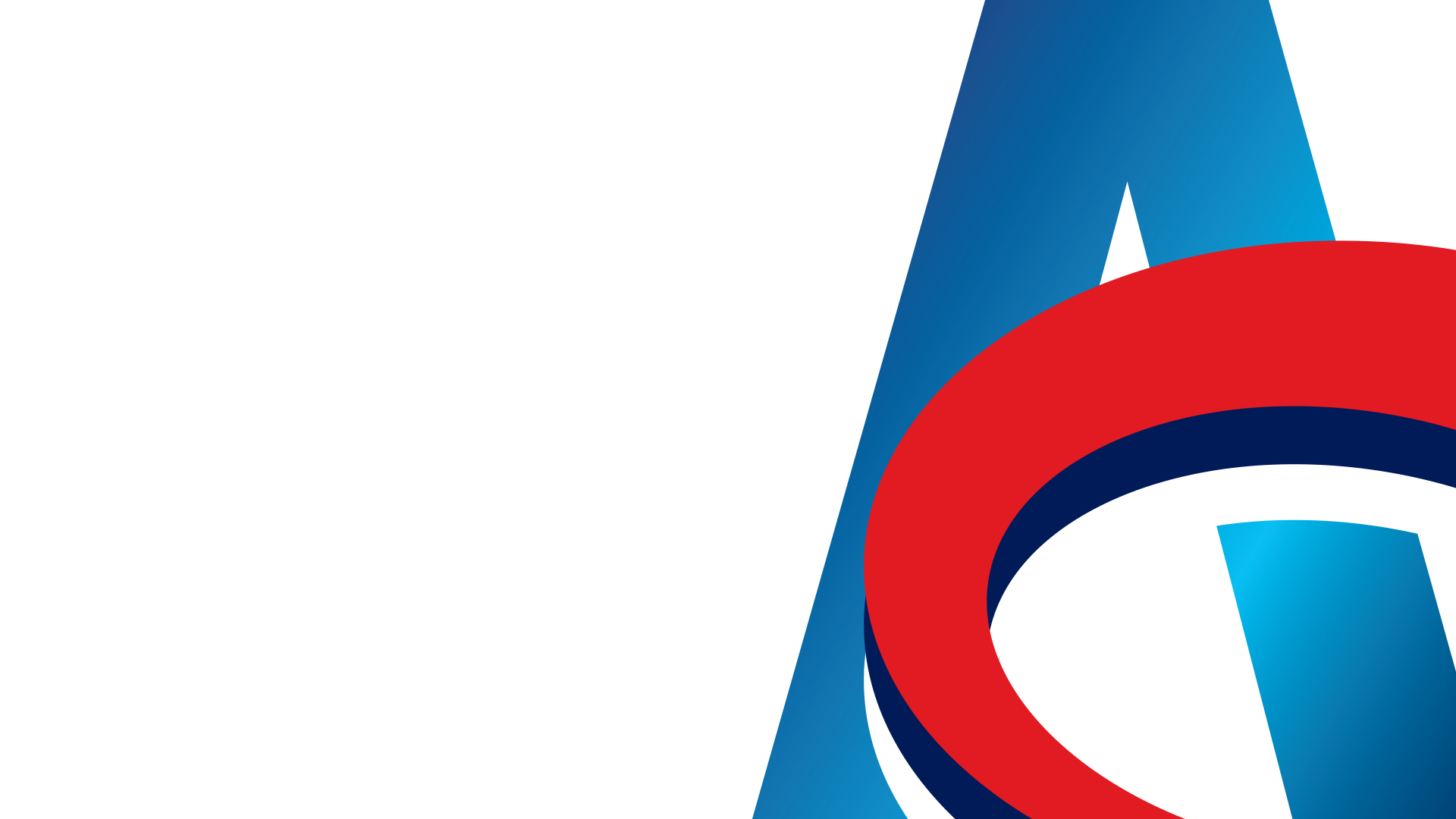 Панел: „Питања и одговори“
11. Како додатно сарађивати/комуницирати/ургирати  код надлежних  РГЗ СКН код којих се у датим моментима спроводе промене власништва на купљеним непокретностима у стечајним поступцима и брисање свих уписаних терета, а све везано за члан 133. став 13. важећег Закона о стечају? Наиме, веома дуго трају промене уписа новог власника, као и нпр брисање уиписаних терета.  Која је ту добитна рецептура у поступањима, јер на  рад РГЗ СКН је до сада упућен велики број и примедби и ургенција и протеста.  Купци непокретности у стечајним поступцима се често јављају стечајним управницима за помоћ, постављајући питања чему служи наведени члан Закона о стечају и прича стечајних управника да је куповина имовине у стечајним поступцима најсигурнија куповина. Посебна је прича о грешкама које се појављују, па се онда цео поступак непримерено одуговлачи. Ово посебно када се  ради о инокупцу, ствар се додатно вишеструко компликује.
XI СТРУЧНИ СКУП АГЕНЦИЈЕ ЗА ЛИЦЕНЦИРАЊЕ СТЕЧАЈНИХ УПРАВНИКА, СТАРА ПЛАНИНА 28.11.-1.12.2022.
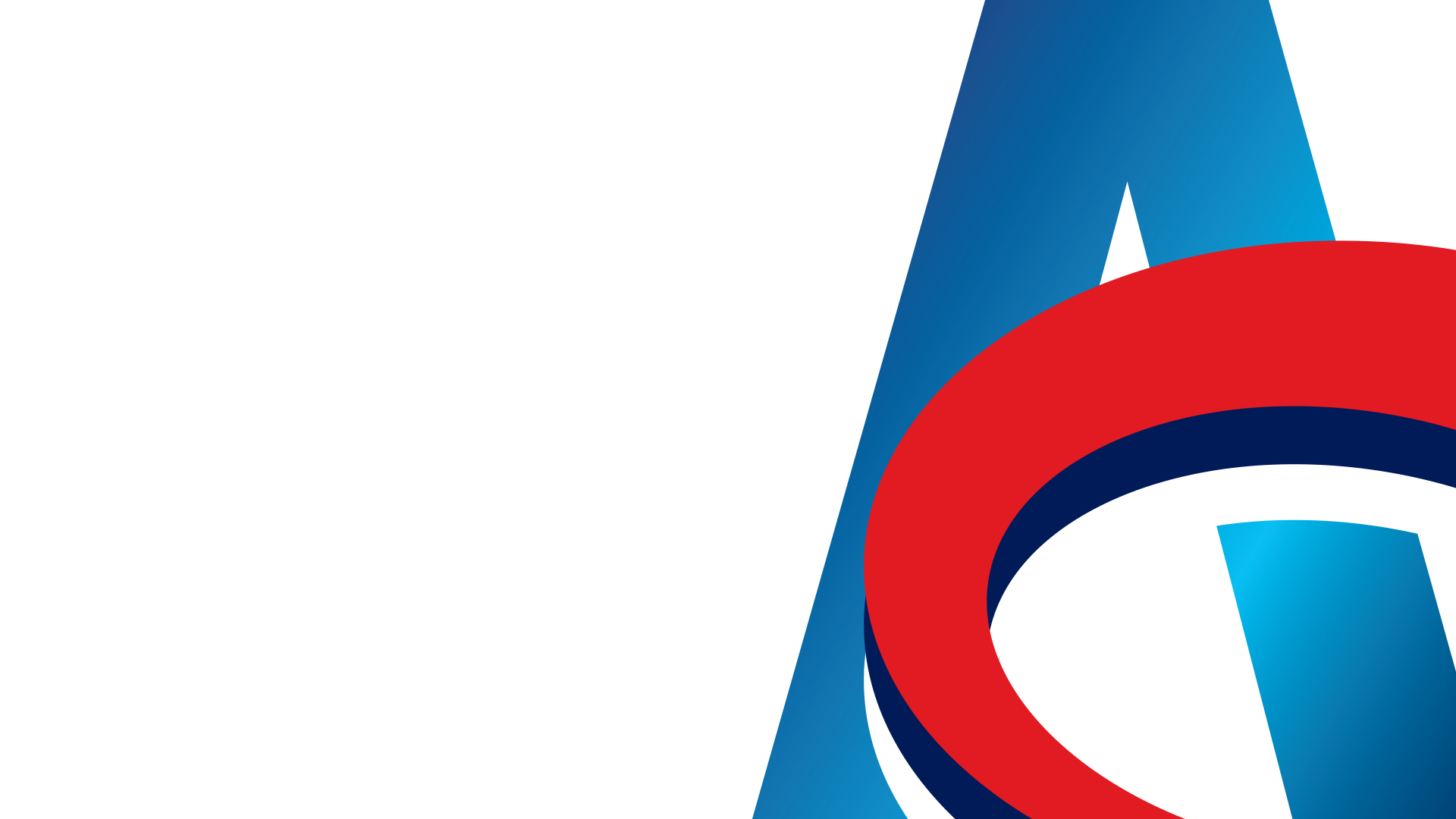 Панел: „Питања и одговори“
12. Закључком о листи утврђених и оспорених потраживања повериоци којима је оспорено потраживање упућени су на парницу. Исто тако, на парницу су упућени повериоци који оспоравају потраживање других поверилаца. Тужбом повериоца ''А'' којом се оспорава потраживање повериоца ''Б'' обухваћен је само поверилац ''Б'' али не и стечајни дужник. Да ли је грешка суда што у Закључку о листи утврђених и оспорених потраживања  није таксативно наведено против кога се поверилац ''А'' упућује на парницу и како суд треба да одлучи у парници којом није обухваћен стечајни дужник (СУ Иван Репак)
XI СТРУЧНИ СКУП АГЕНЦИЈЕ ЗА ЛИЦЕНЦИРАЊЕ СТЕЧАЈНИХ УПРАВНИКА, СТАРА ПЛАНИНА 28.11.-1.12.2022.
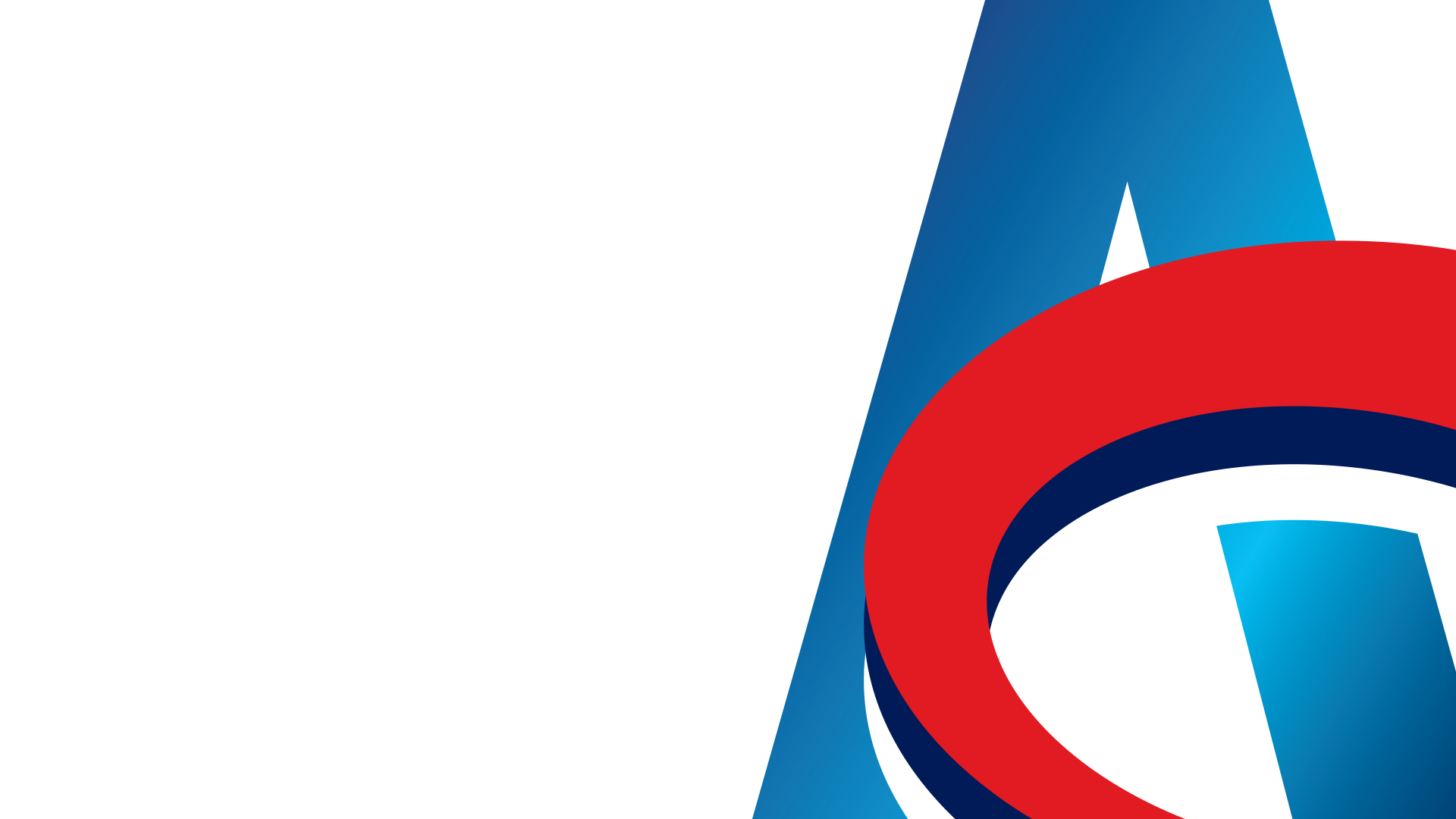 Панел: „Питања и одговори“
13. У претходном стечајном поступку стечајни судија је решењем, као меру обезбеђења, забранио располагање имовином стечајног дужника без сагласаности привременог стечајног управника или стечајног судије. У току трајања претходног поступка, директор стечајног дужника је извршио пренос непокретности у власништву стечајног дужника на купца тако што је оверио купопродајни уговор са купцем код јавног бележника без знања и сагласности привременог стечајног управника. Питање: Да ли ће, након отварања стечајног поступка, стечајни управник поднети тужбу за побијање правних радњи или ће покренути тужбу за утврђивање  ништавости купопродајног уговора?
XI СТРУЧНИ СКУП АГЕНЦИЈЕ ЗА ЛИЦЕНЦИРАЊЕ СТЕЧАЈНИХ УПРАВНИКА, СТАРА ПЛАНИНА 28.11.-1.12.2022.
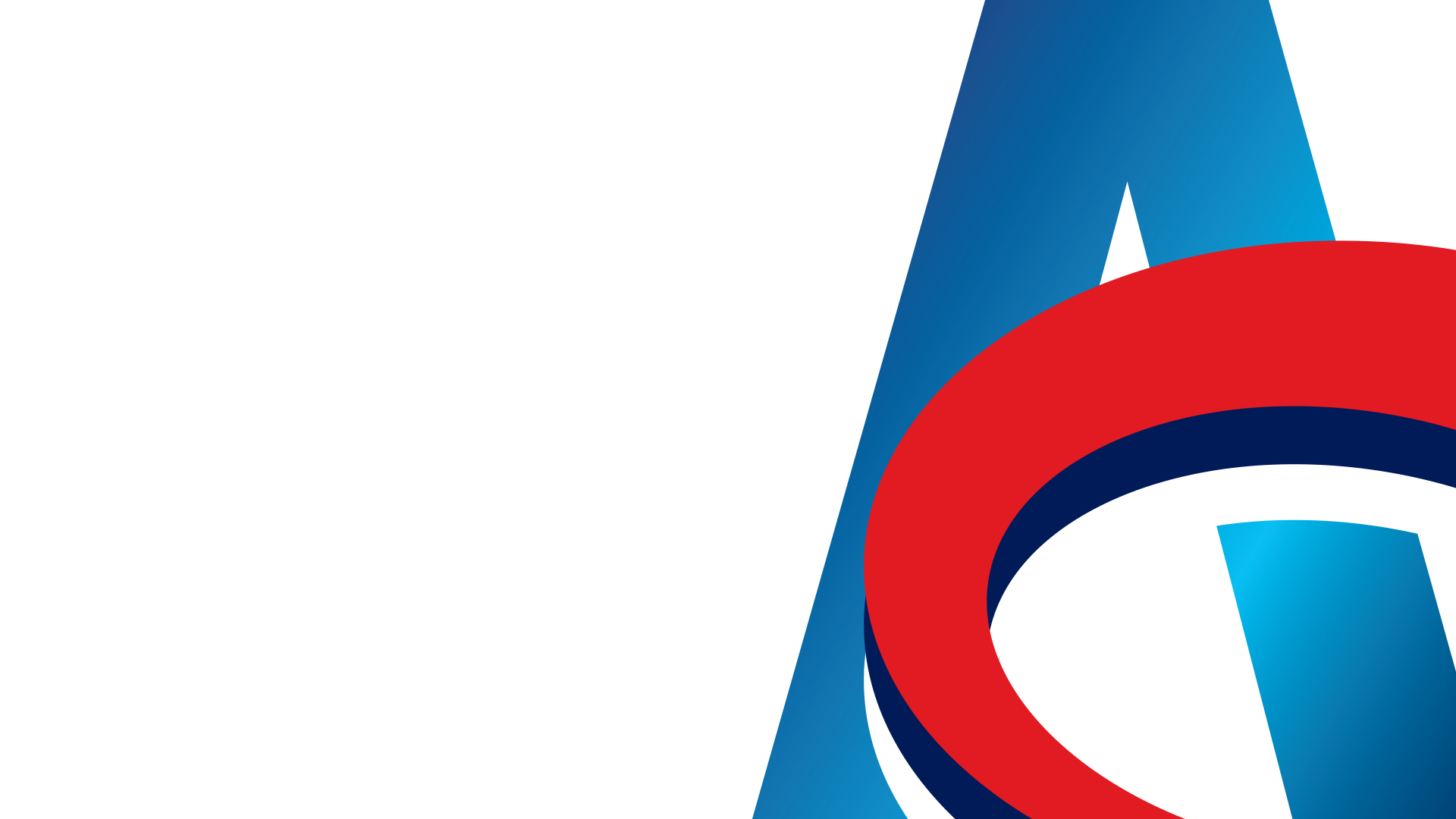 Панел: „Питања и одговори“
14. Да ли активни стечајни управник, може да води стечајне поступке и пред другим привредним судовима, или само пред привредним судом где му је домицил? Да ли је стечајни управник дужан да, након промене пребивалишта, обавести месно надлежни суд  ранијег пребивалишта и да ли ће суд донети решење о  разрешењу стечајног управника  у предметима стечајних дужника у којима је поступао до промене пребивалишта? Овде се не мисли на стечајне поступке где је стечајни управник АЛСУ, а стечајни управници су ту повереници.
XI СТРУЧНИ СКУП АГЕНЦИЈЕ ЗА ЛИЦЕНЦИРАЊЕ СТЕЧАЈНИХ УПРАВНИКА, СТАРА ПЛАНИНА 28.11.-1.12.2022.
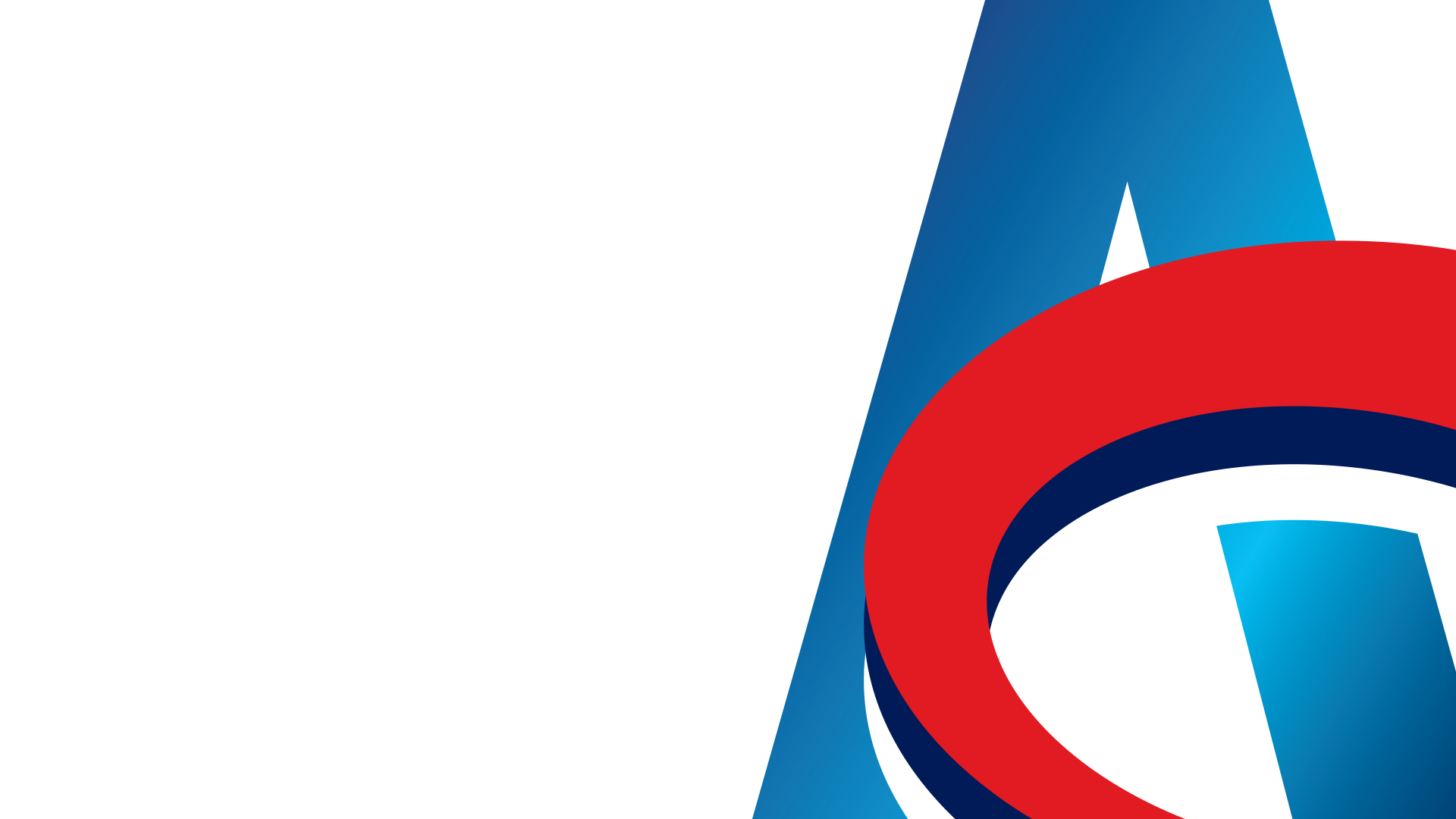 Панел: „Питања и одговори“
15. Да ли је вишегодишња стечајна пракса, коначно потврдила оправдане сталне примедбе, иницијативе  стечајних управника, да су предујми за покретање стечајних поступака, који су одређени чланом 59. ЗОС, депласирани и да их треба хитно повећати на, нпр: 150.000 динара за микро правна лица; 350.000 динара за мала правна лица; 800.000 динара за средња правна лица и  1.400.000 динара за велика правна лица. То се посебно односи на покретање стечајних поступака код микро правних лица, који  су са предујмом од 50.000 динара обесмишљени и стечајни управник не може да одради потпуно и квалитетно свој посао (веома често се ради о сакривеној имовини и недостатку  новчаних средстава да се започне нпр. са побојним тужбама).  У таквим стечајним поступцима  је углавном буџет РС драстично оштећен - потраживања јавног сектора се не наплаћују, сви као  друштво тиме губимо, а појединци профитирају-стечајни поступак у том делу им иде на руку.
XI СТРУЧНИ СКУП АГЕНЦИЈЕ ЗА ЛИЦЕНЦИРАЊЕ СТЕЧАЈНИХ УПРАВНИКА, СТАРА ПЛАНИНА 28.11.-1.12.2022.
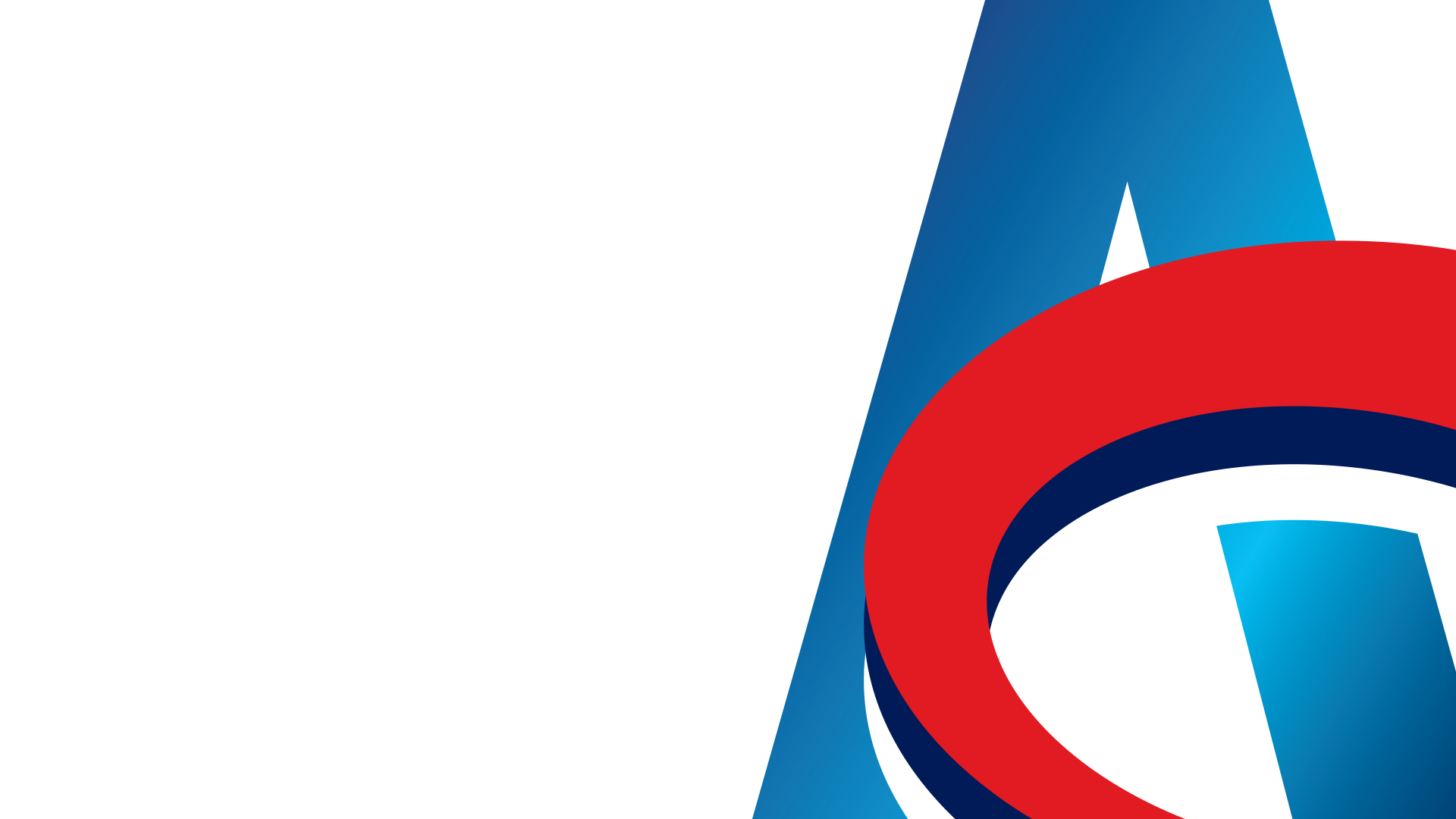 Панел: „Питања и одговори“
16. Да ли постоји сукоб интереса, ако једна иста књиговодствена агенција, води пословне књиге фирми А и фирми Б, које су повезана правна лица, па се покрене стечај над фирмом А, а стечајни управник и даље остави исту књиговодствену агенцију да води пословне књиге у фирми А која је сада у стечају, а фирма Б је поверилац код фирме А која је пала у стечај?
Такође питање: Да ли једна те иста књиговодствена агенција, која по природи посла, има  комплетан увид у пословања фирми које води, уопште може да води пословне књиге стечајног дужника и других стечајних дужника који међусобно су и повериоци и дужници, а имају пословне односе од раније? Ко у том делу врши надзор у стечајним поступцима?
XI СТРУЧНИ СКУП АГЕНЦИЈЕ ЗА ЛИЦЕНЦИРАЊЕ СТЕЧАЈНИХ УПРАВНИКА, СТАРА ПЛАНИНА 28.11.-1.12.2022.
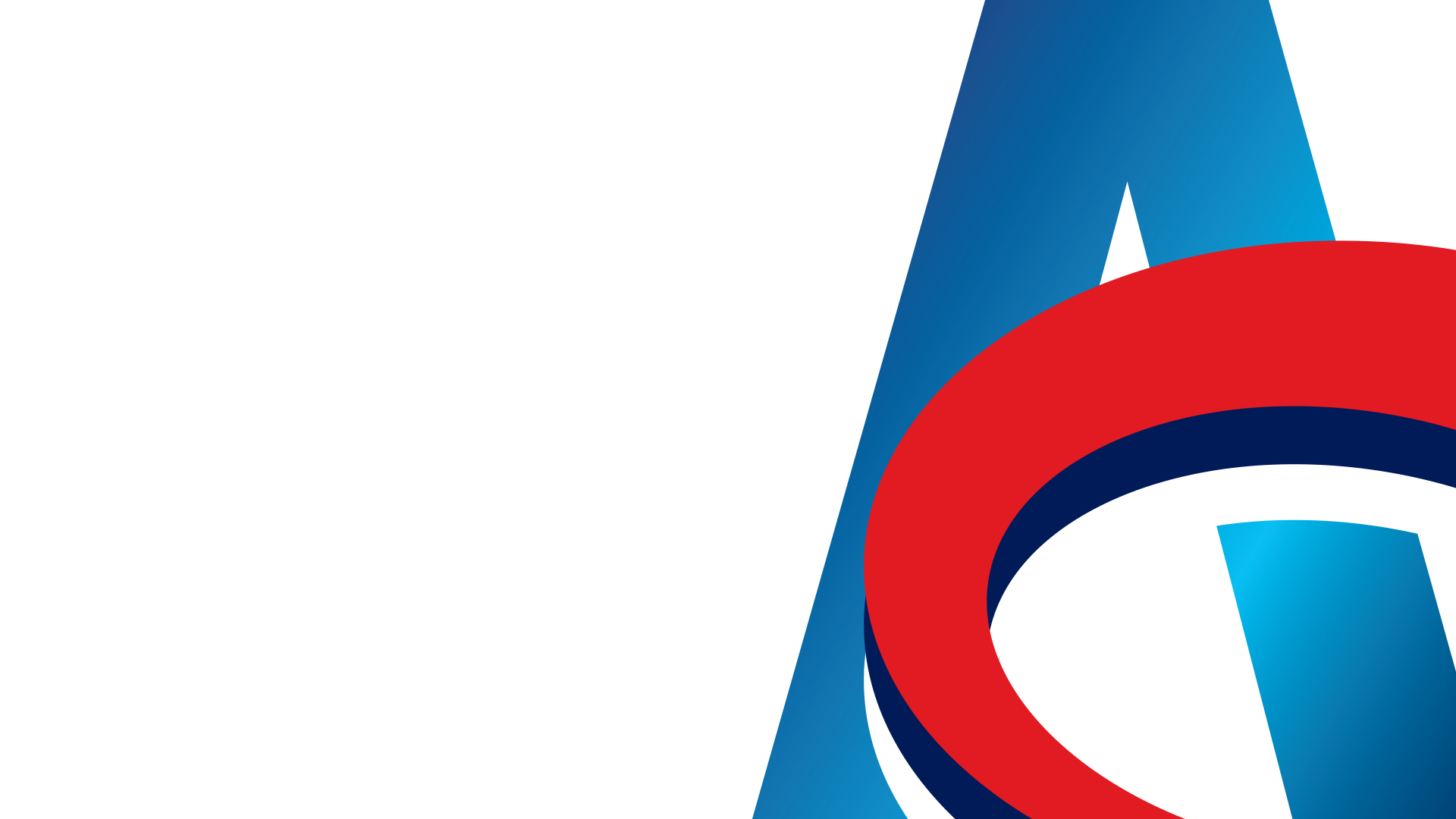 Панел: „Питања и одговори“
17. Стечајни поступак над стечајним дужником се води преко 10 година. Стечајни управник који је именован на почетку стечајног поступка је  разрешен у неком тренутку  и именован је  нови стечајни управник. На рачуну стечајног дужника нема никаквих средстава нити постоји нека имовина која би се могла уновчити. Нови стечајни управник, свестан ситуације, покушава закључити стечајни поступак над стечајним дужником, али услед постојања жалби,  ПАС враћа предмет на поновно разматрање. За све то време евидентни су трошкови тог стечајног поступка (огласи око закључења,књиговођа итд.) Питање: Ко ће да алиментира  све те трошкове и да ли је то дужност стечајног управника?
XI СТРУЧНИ СКУП АГЕНЦИЈЕ ЗА ЛИЦЕНЦИРАЊЕ СТЕЧАЈНИХ УПРАВНИКА, СТАРА ПЛАНИНА 28.11.-1.12.2022.
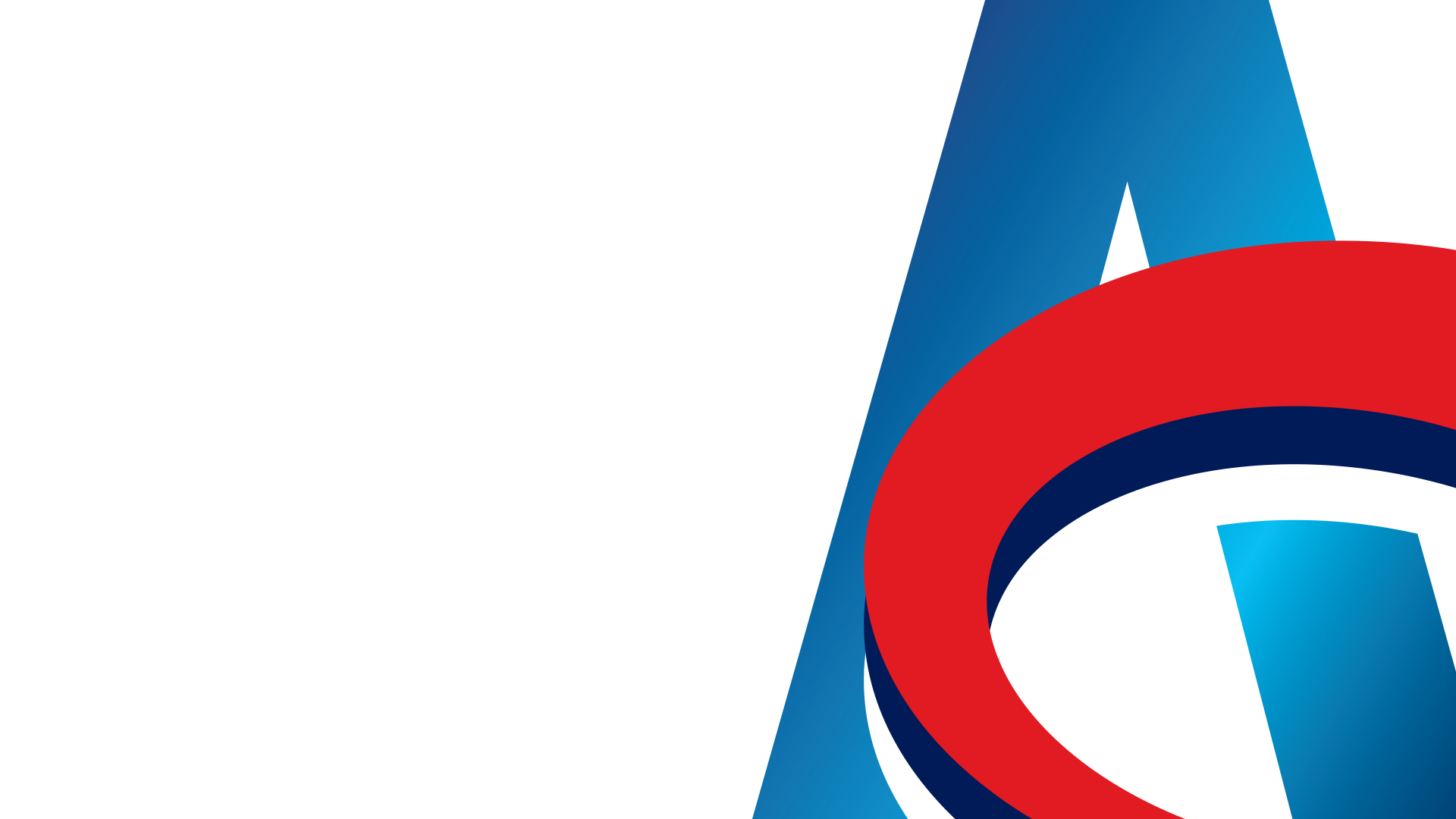 Панел: „Питања и одговори“
18. Да ли је потребно поново откупити продајну документацију уколико се продаја прогласила неуспешном због неприхватања цене одбора поверилаца? Након 2 месеца је расписана 4. продаја а стечајни управник захтева да се откупи поново документација, да ли је то исправно?
XI СТРУЧНИ СКУП АГЕНЦИЈЕ ЗА ЛИЦЕНЦИРАЊЕ СТЕЧАЈНИХ УПРАВНИКА, СТАРА ПЛАНИНА 28.11.-1.12.2022.
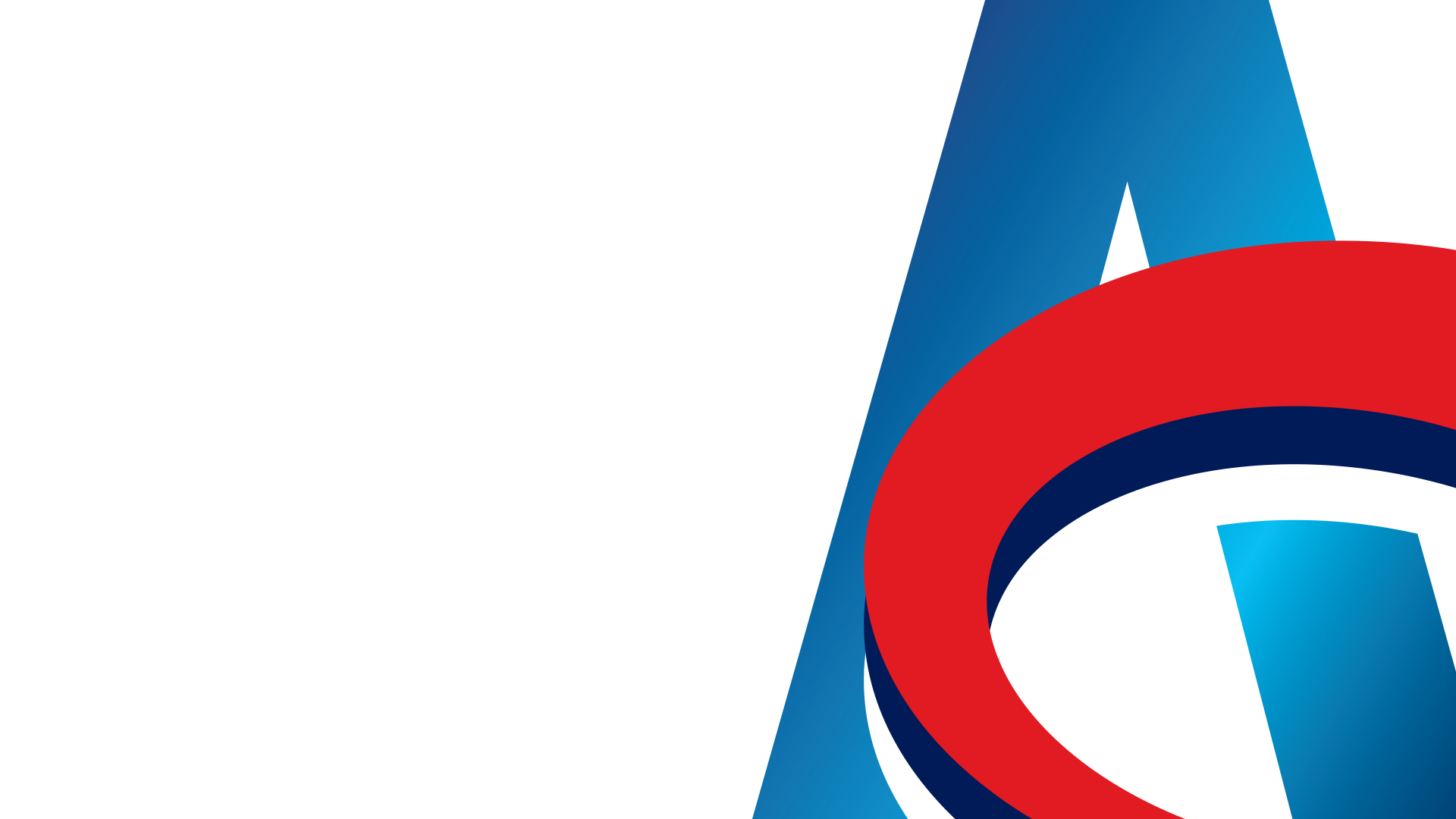 Панел: „Питања и одговори“
19. Јавни извршитељ, у поступку извршења по основу обавеза стечајне масе стечајног дужника, врши попис покретне и непокретне имовине стечајног дужника и доноси закључак са намером да пописане ствари изложи продаји ради намирења дуга према извршном повериоцу. С обзиром да је став ПАС-а да је у стечајном поступку дозвољено извршење по основу обавеза стечајне масе само на новчаним средствима, које су права и обавезе стечајног управника у наведеном поступку извршења? Да ли стечајни судија има могућност да спречи извршење на покретним и непокретним стварима стечајног дужника?
XI СТРУЧНИ СКУП АГЕНЦИЈЕ ЗА ЛИЦЕНЦИРАЊЕ СТЕЧАЈНИХ УПРАВНИКА, СТАРА ПЛАНИНА 28.11.-1.12.2022.
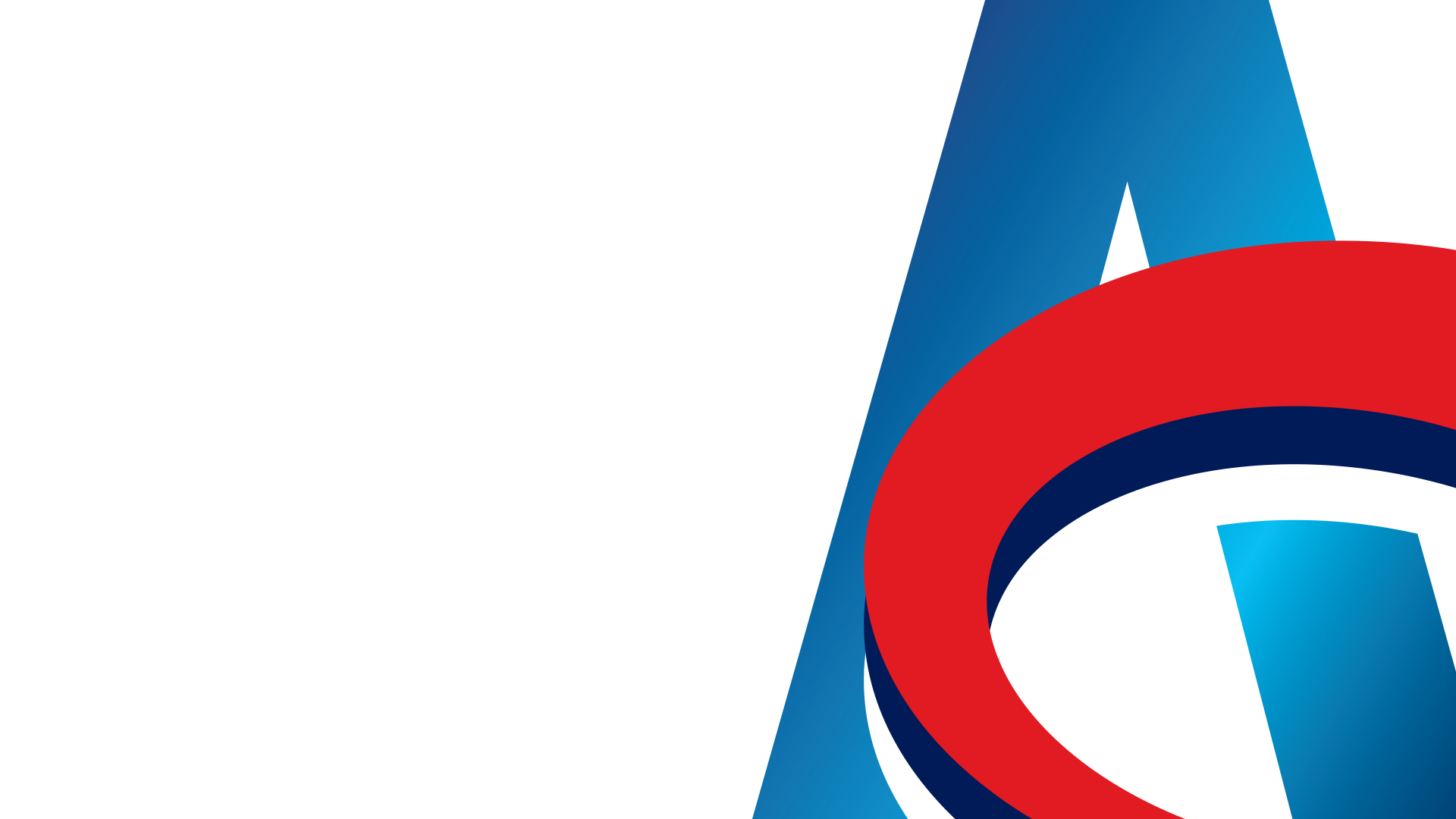 Панел: „Питања и одговори“
20. Поверилац је пријавио потраживање по основу уговора о јемству којим је стечајни дужник јемчио за обавезе трећег лица по основу уговора о финансијском лизингу. Истовремено, поверилац је доставио обавештење о постојању заложног права на основу заложне изјаве дате ради обезбеђења потраживања по основу истог уговора о финансијском лизингу за који је гарантовано и уговором о јемству. Поверилац инсистира да није разлучни поверилац већ стечајни поверилац по основу уговора о јемству, а заложни по основу заложне изјаве. Стечајни управник је оспорио целокупно потраживање из пријаве потраживања по основу уговора о јемству јер сматра да је исти споран по више основа и у току је парнични поступак, али није покренуо парницу за оспоравање заложног права јер за исто нема основа. Да ли, у случају да парнични поступак добије поверилац, му се потраживање у листи утврђује као обезбеђено или необезбеђено? Ако парницу добије стечајни дужник, да ли поверилац има право да се намирује као заложни поверилац?
XI СТРУЧНИ СКУП АГЕНЦИЈЕ ЗА ЛИЦЕНЦИРАЊЕ СТЕЧАЈНИХ УПРАВНИКА, СТАРА ПЛАНИНА 28.11.-1.12.2022.
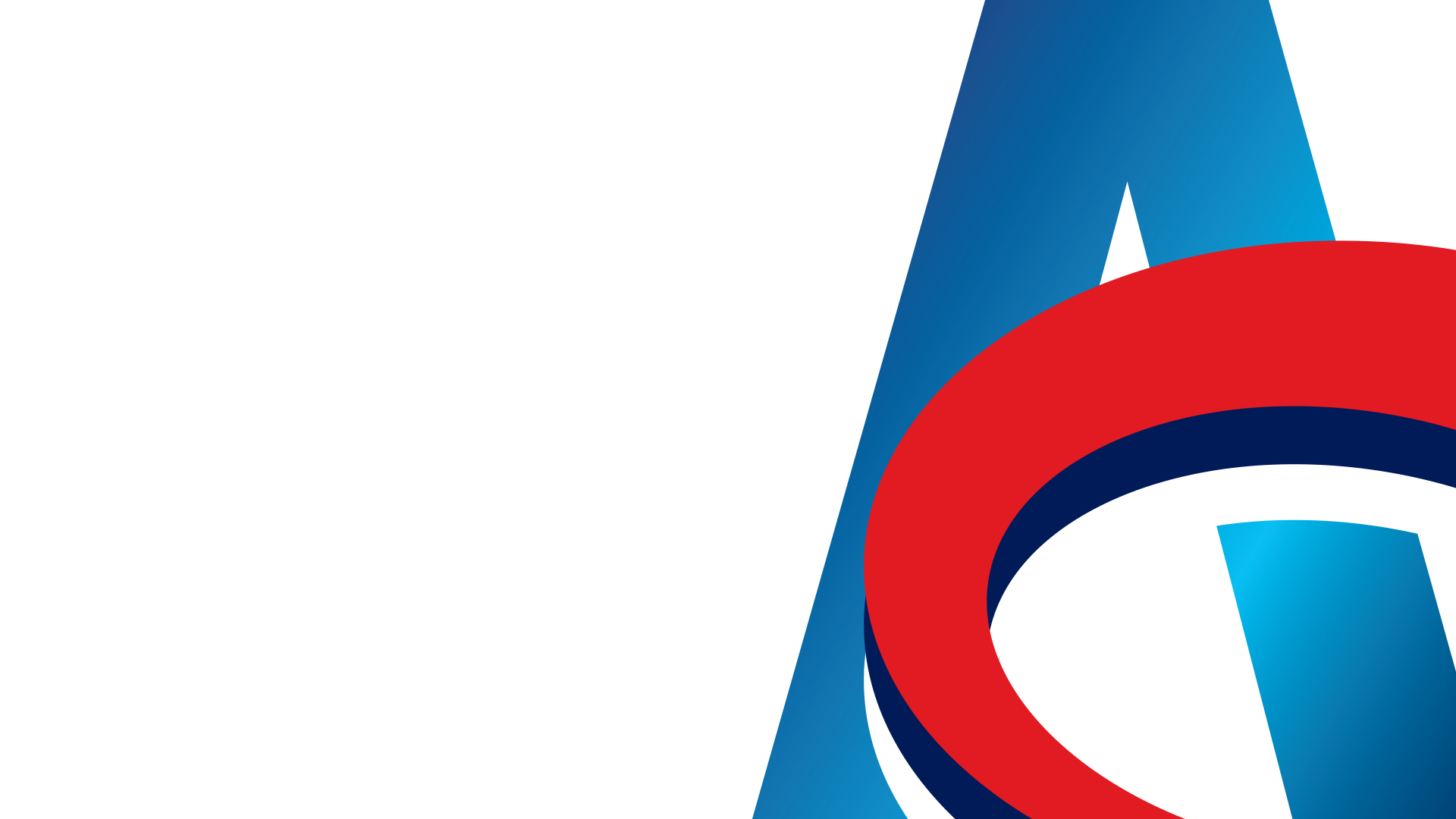 Панел: „Питања и одговори“
21. Фирма А и фирма Б су у вишегодишњој пословној сарадњи. Фирме су повезана правна лица.
Фирма А,  повезано правно лице и поверилац  покреће стечајни поступак над фирмом Б и на првом поверилачком рочисту, долази са припремљеним предлогом: себе предлаже за председника скупштине поверилаца, предлаже да одбор повериолаца чине само 3 члана и предлазе та 3 члана. Један је и бивши дугогодишњи досадашњи директор у фирми Б који има потраживање на име зарада. Он је касније изабран за председника одбора поверилаца. Фирма А је такође, раније, сходно члану 56. став 3. предложила стечајног управника који је именован на ту дужност. Питање:  Да ли је са становишта потенцијалног сукоба интереса све у складу са ЗОС, Кодексу стечајних управника и сл?
XI СТРУЧНИ СКУП АГЕНЦИЈЕ ЗА ЛИЦЕНЦИРАЊЕ СТЕЧАЈНИХ УПРАВНИКА, СТАРА ПЛАНИНА 28.11.-1.12.2022.
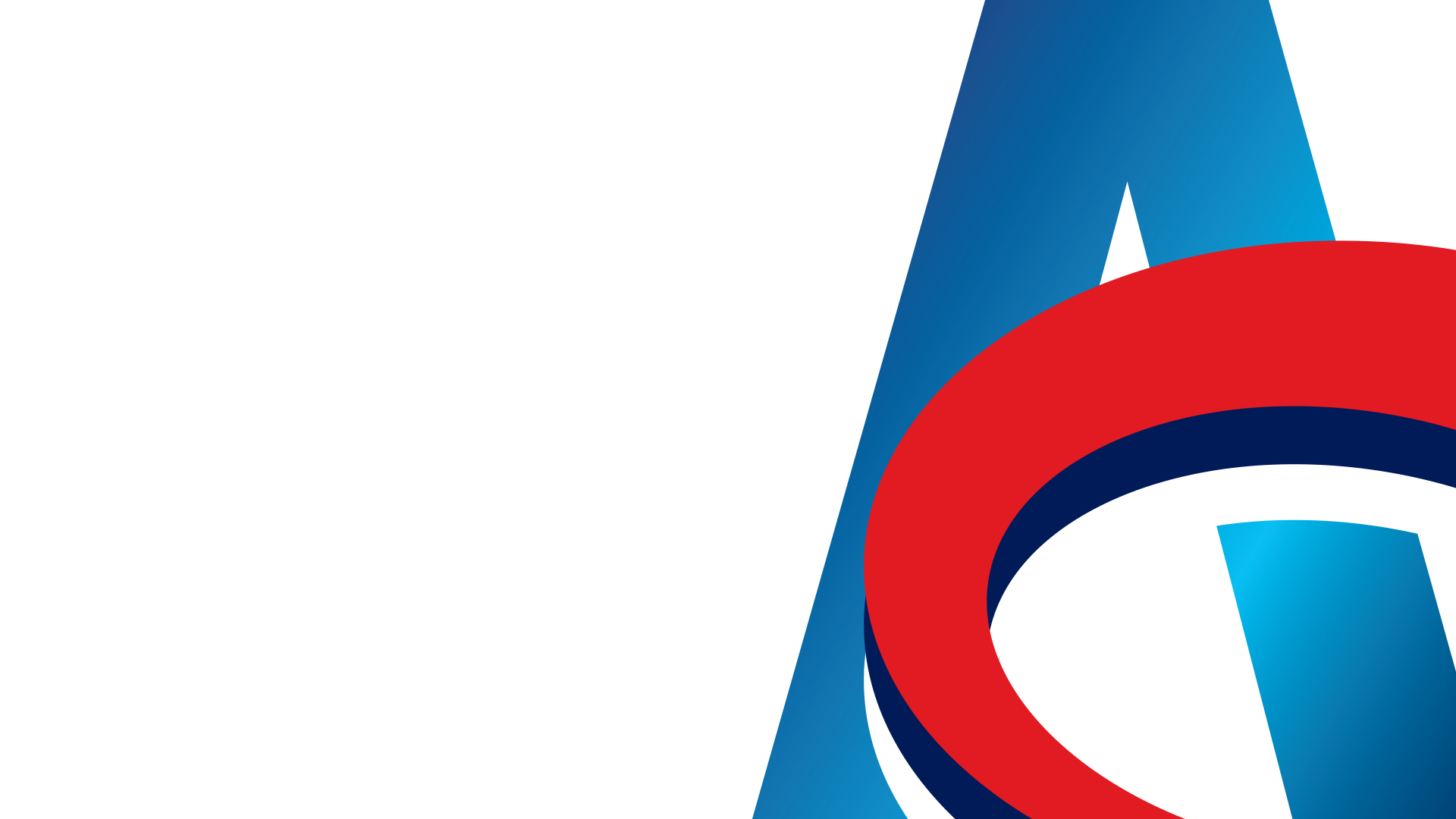 Панел: „Питања и одговори“
22. Да ли, уколико стечајни дужник накнадно, у току трајања стечајног поступка, а након истека рока за пријаву потраживања, стекне својину на непокретности која није била у његовом власништву (нпр. закључењем поравнања), хипотекарни поверилац који је претходно пријавио само стечајно потраживање (јер непокретност није била у власништву стечајног дужника) има право да поднесе (накнадну) пријаву разлучног права?  Да ли је одговор на ово питање који добијемо примењив и на ситуацију када стечајни дужник накнадно стекне имовину, па сада поверилац који је заложни поверилац подноси суду обавештење о постојању заложног права на тој новостеченој имовини (са захтевом да му се призна право из члана 49. ЗОС-а)?
XI СТРУЧНИ СКУП АГЕНЦИЈЕ ЗА ЛИЦЕНЦИРАЊЕ СТЕЧАЈНИХ УПРАВНИКА, СТАРА ПЛАНИНА 28.11.-1.12.2022.
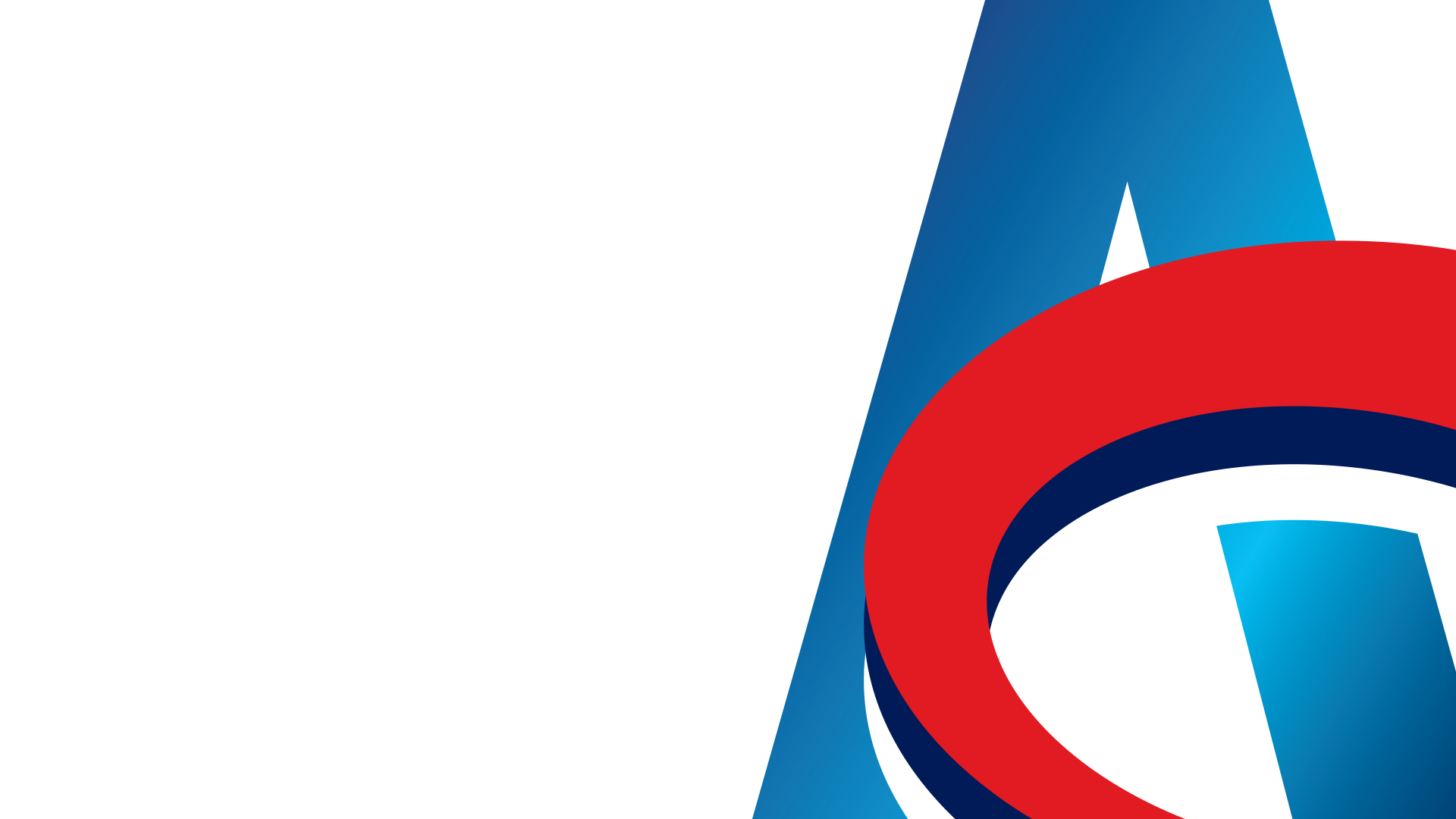 Панел: „Питања и одговори“
23. Чланом 14. Закона о стечају је прописано да се стечајни поступак не спроводи према: Републици Србији; аутономним покрајинама и јединицама локалне самоуправе фондовима или организацијама обавезног пензијског, инвалидског, социјалног и здравственог осигурања; правним лицима чији је оснивач Република Србија, аутономна покрајина или јединица локалне самоуправе, а која се искључиво или претежно финансирају кроз уступљене јавне приходе или из републичког буџета односно буџета аутономне покрајине и јединице локалне самоуправе; Народној банци Србије; Централном регистру, депоу и клирингу хартија од вредности; јавним агенцијама. Питање: Да ли се члан 14. Закона о стечају примењује на друштва која су се претежно финансирала из буџета у периоду у којем је закључен правни посао који је основ за пријаву потраживања, а да након тога немају никакве изворе прихода (јер је прекинуто било какво финансирање тих друштава)?
XI СТРУЧНИ СКУП АГЕНЦИЈЕ ЗА ЛИЦЕНЦИРАЊЕ СТЕЧАЈНИХ УПРАВНИКА, СТАРА ПЛАНИНА 28.11.-1.12.2022.
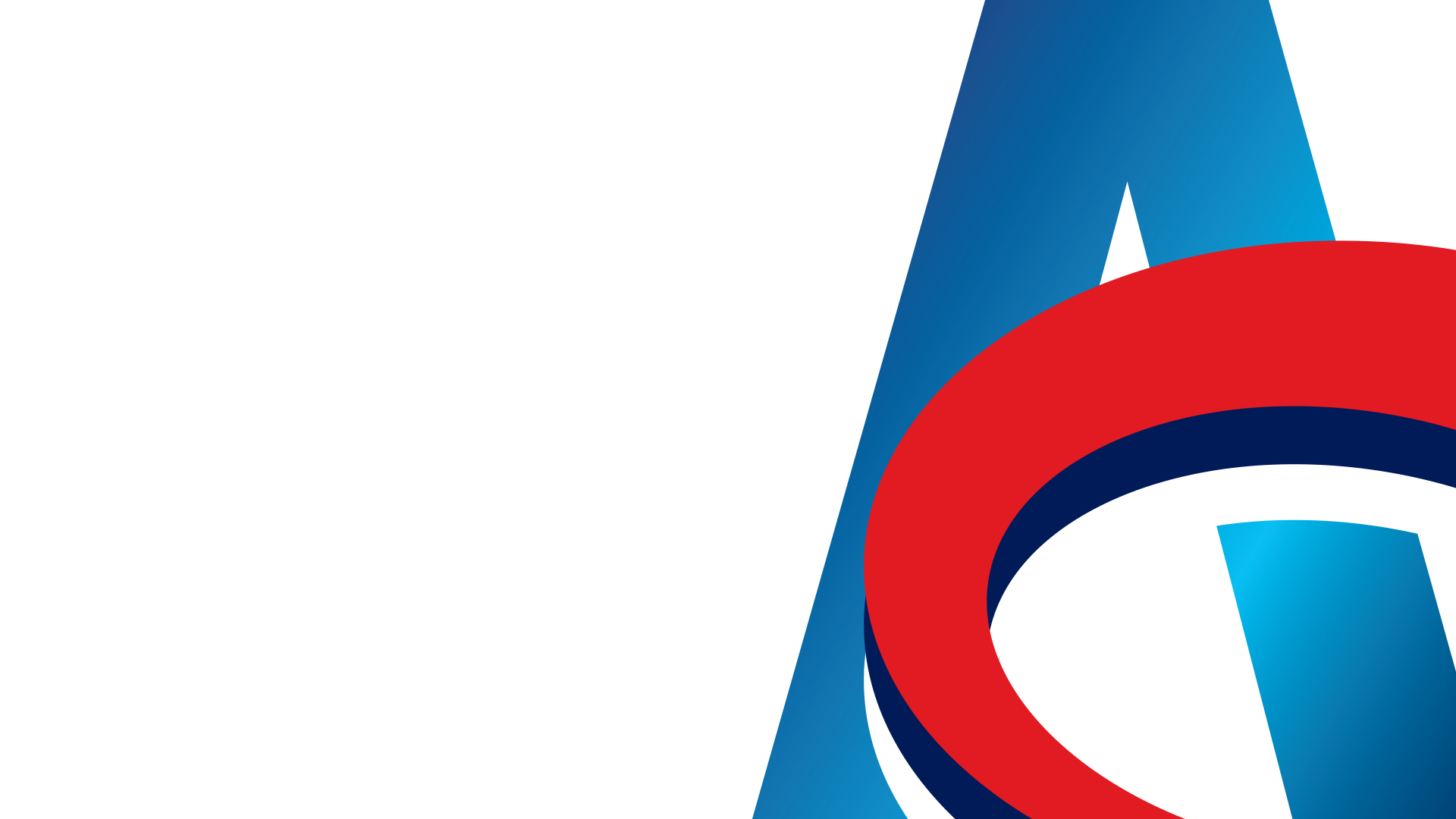 Панел: „Питања и одговори“
24. Уколико се у извршном поступку заплени (пренос ради наплаћивања) потраживање које је признато у стечајном поступку, да ли је извршни поверилац дужан да поднесе захтев за исправку коначне листе утврђених потраживања. Уколико је одговоран потврдан, на који начин се мења коначна листа уколико је се потраживање преноси само делимично (што је случај када је потраживање извршног повериоца мање од признатог потраживања), а да се обезбеди приоритет извршног повериоца у расподелу средстава током главне деобе у односу на његовог дужника- стечајног/разлучног повериоца?
XI СТРУЧНИ СКУП АГЕНЦИЈЕ ЗА ЛИЦЕНЦИРАЊЕ СТЕЧАЈНИХ УПРАВНИКА, СТАРА ПЛАНИНА 28.11.-1.12.2022.
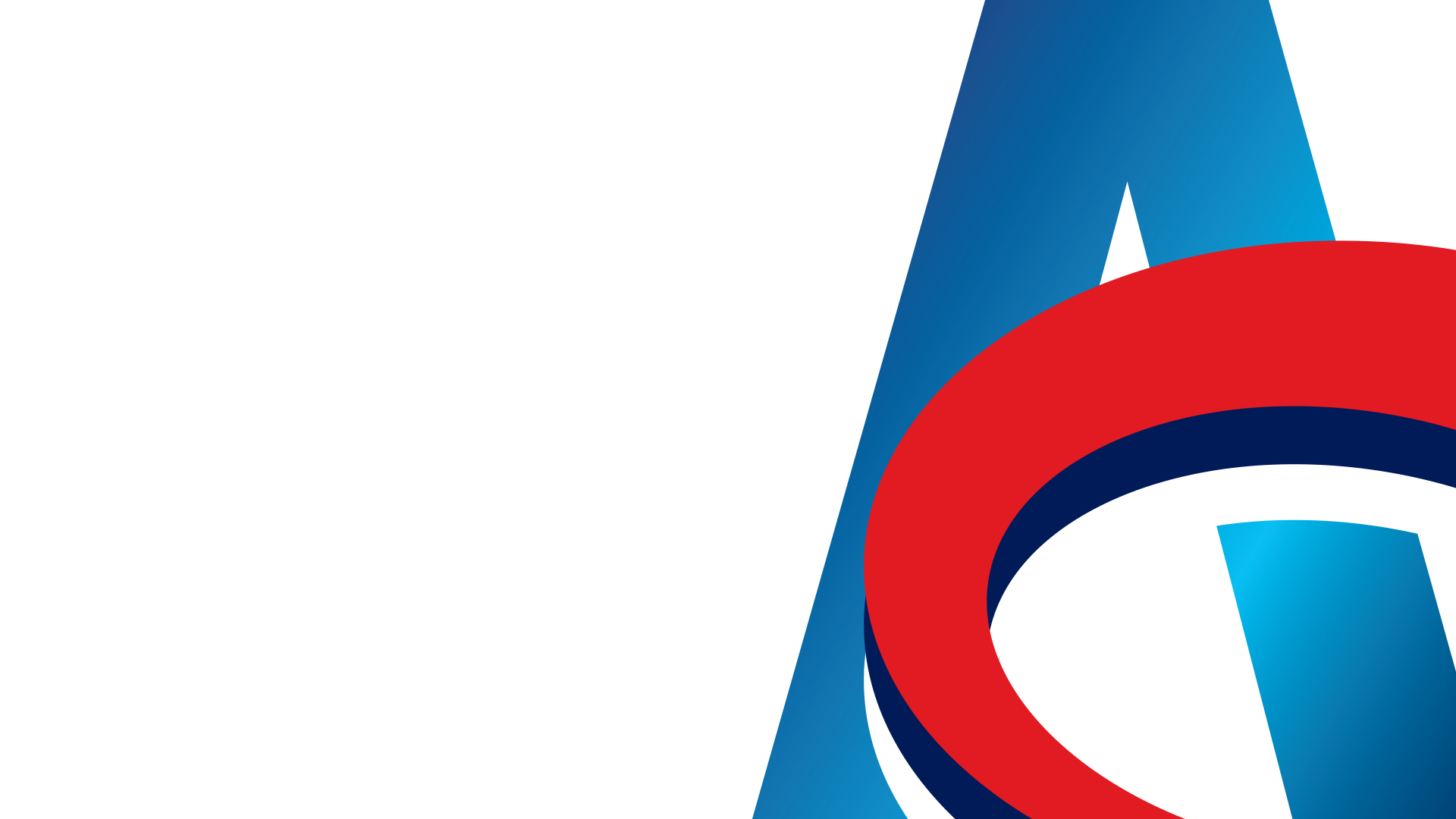 Панел: „Питања и одговори“
25. Уколико у току трајања стечајног поступка буде донета правноснажна пресуда којом се утврди да је уговор по којем је стечајни дужник пре стечаја продао непокретност ништав (што за последицу има да се непокретност враћа у стечајну масу (промена је већ спроведена у катастру), а стечајни дужник би требао да врати купцу новац који је добио на име купопродаје), каква су права тог купца? Конкретно, да ли он има право да поднесе накнадну пријаву потраживања (уз коју би приложио напред описану правноснажну пресуду) на основу које би му се признало потраживање у 3.  исплатном реду, или се у том случају може сматрати да је обавеза стечајног дужника да му врати новац обавеза стечајне масе (те се купац намирује приоритетно, пре исплате исплатним редовима?)
XI СТРУЧНИ СКУП АГЕНЦИЈЕ ЗА ЛИЦЕНЦИРАЊЕ СТЕЧАЈНИХ УПРАВНИКА, СТАРА ПЛАНИНА 28.11.-1.12.2022.
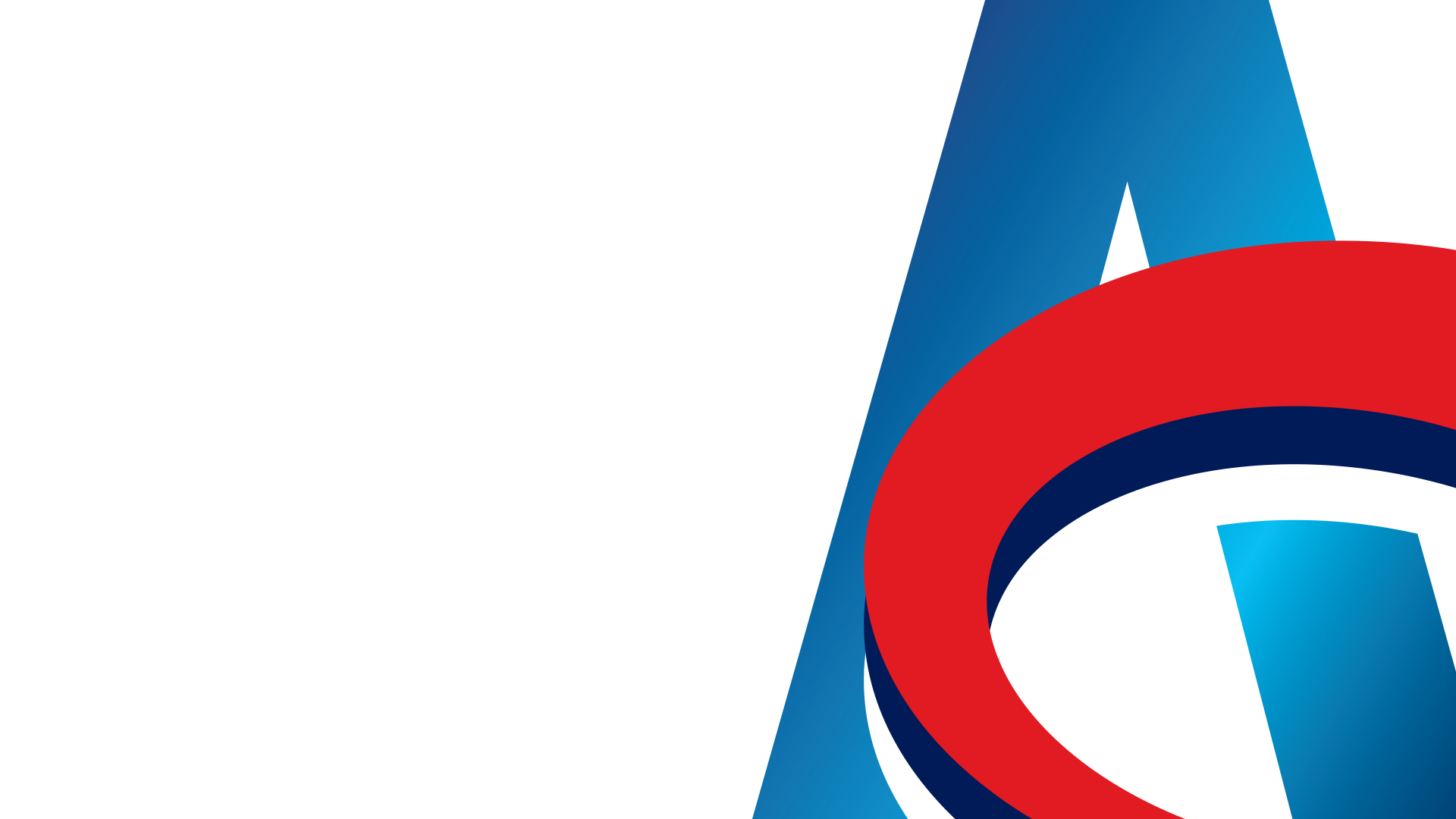 Панел: „Питања и одговори“
26. Члан 21. став. 7 тачка 5. Закона о стечају прописује да: стечајни управник има обавезу да без одлагања писменим путем обавести о отварању стечајног поступка све повериоце који су му у том тренутку познати уз навођење свих података из решења о отварању стечајног поступка, као и других података од значаја за повериоце. Питање: да ли се ово обавештење правним лицима мора слати препорученом поштом или може да им се пошаље и електронском поштом, на адресу коју су регистровали у АПР-у?
XI СТРУЧНИ СКУП АГЕНЦИЈЕ ЗА ЛИЦЕНЦИРАЊЕ СТЕЧАЈНИХ УПРАВНИКА, СТАРА ПЛАНИНА 28.11.-1.12.2022.
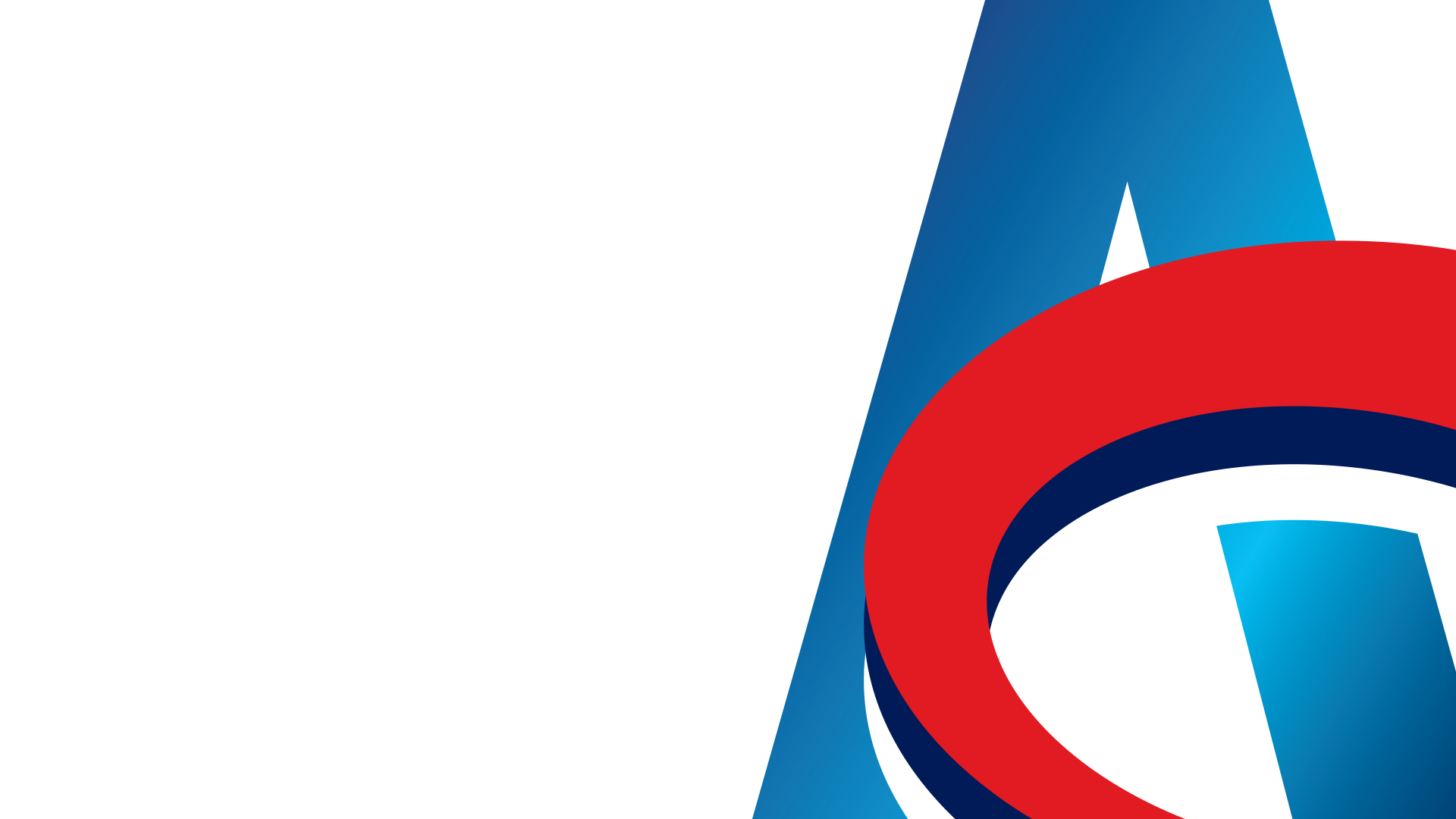 Панел: „Питања и одговори“
27. Закон о стечају прописује да лице повезано са стечајним дужником не може бити члан одбора поверилаца. С друге стране, закон не ограничава учешће повезаног лица у раду скупштине поверилаца. Питање: да ли то значи да би повезано лице чија вероватна потраживања износе више од 50% укупних потраживања практично могло да изабере чланове одбора поверилаца по свом нахођењу иако оно само не може да буде члан одбора?
XI СТРУЧНИ СКУП АГЕНЦИЈЕ ЗА ЛИЦЕНЦИРАЊЕ СТЕЧАЈНИХ УПРАВНИКА, СТАРА ПЛАНИНА 28.11.-1.12.2022.
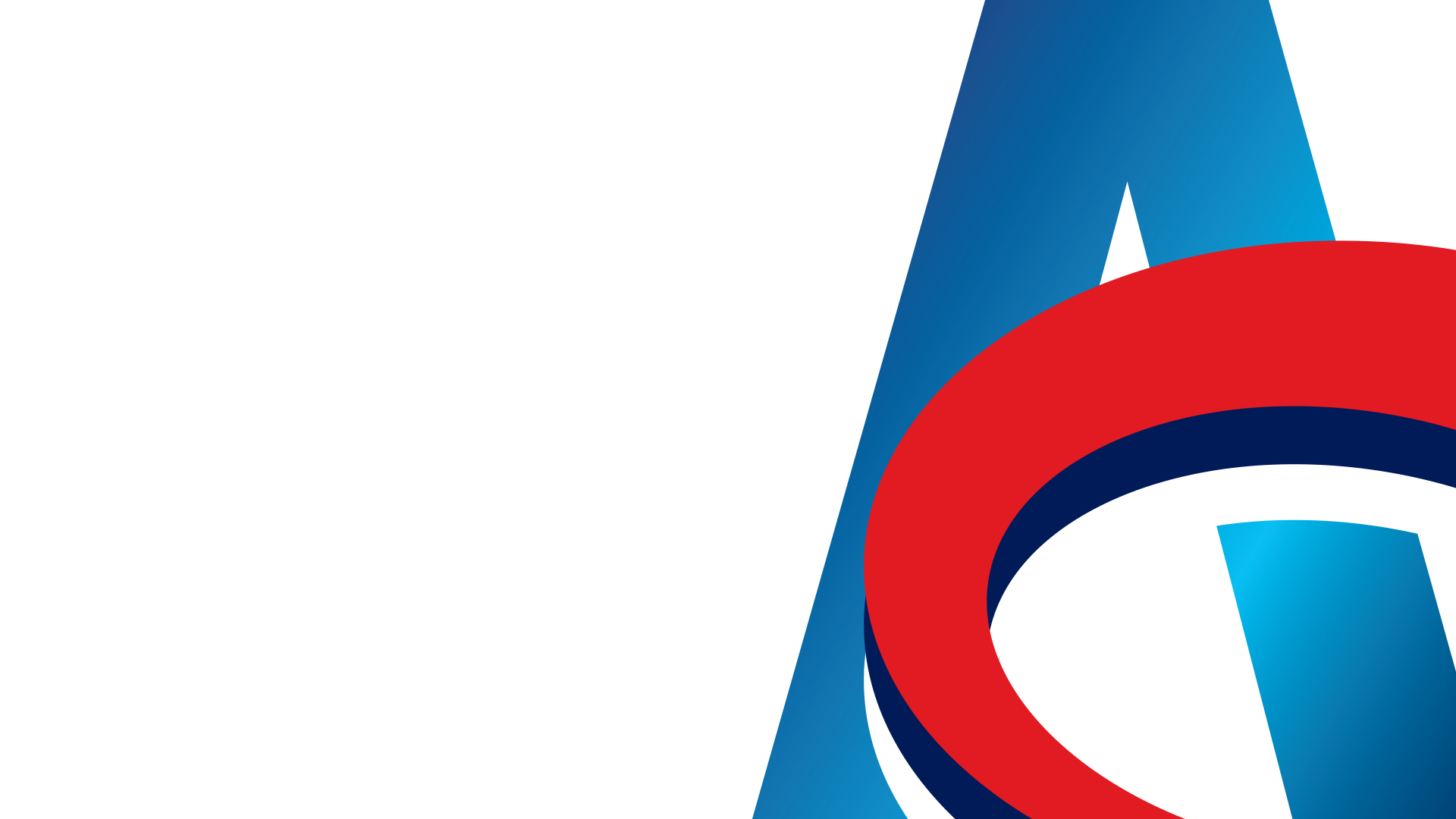 Панел: „Питања и одговори“
28. Да ли председник скупштине поверилаца може истовремено да буде и члан одбора поверилаца?
XI СТРУЧНИ СКУП АГЕНЦИЈЕ ЗА ЛИЦЕНЦИРАЊЕ СТЕЧАЈНИХ УПРАВНИКА, СТАРА ПЛАНИНА 28.11.-1.12.2022.
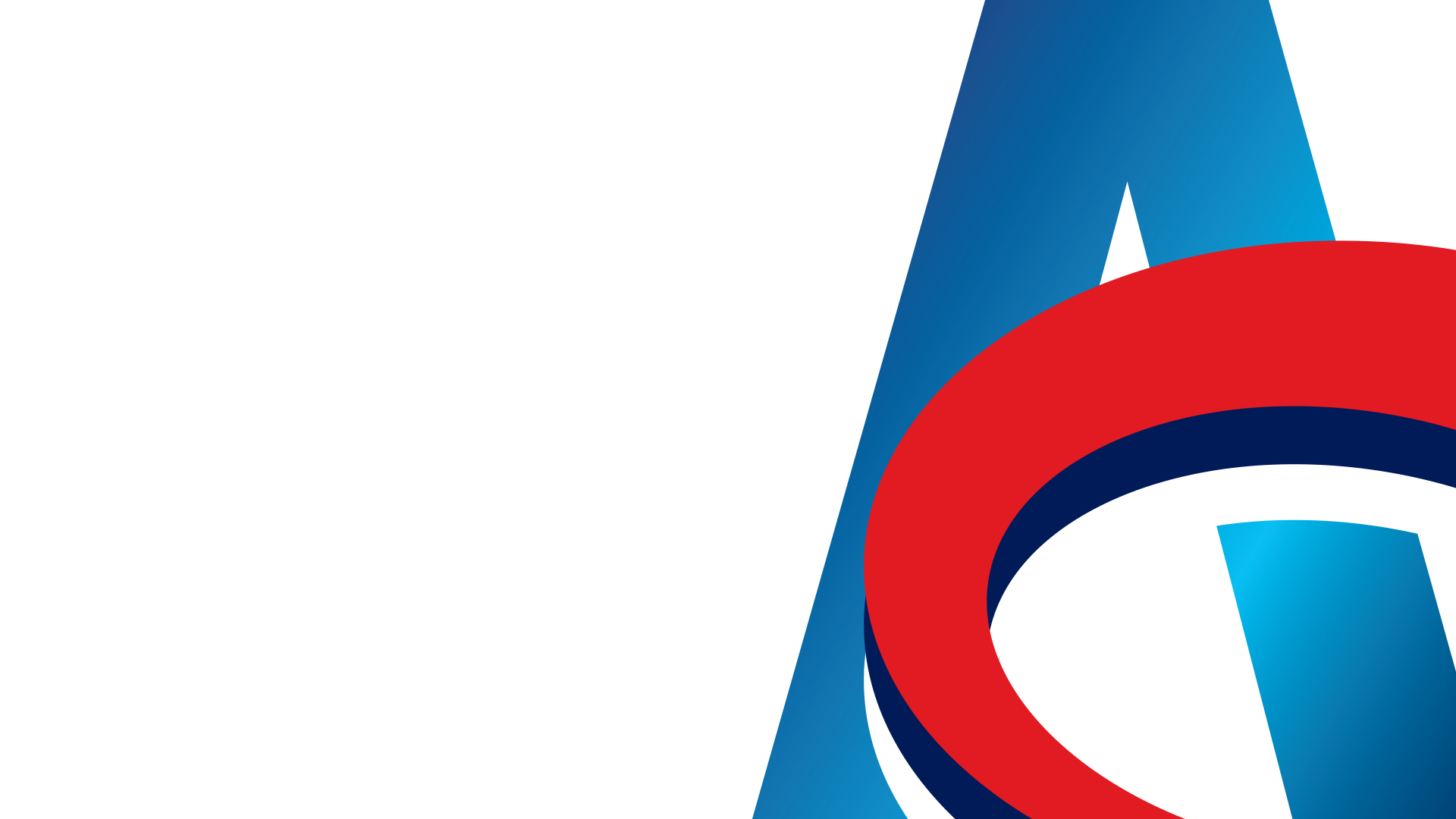 Панел: „Питања и одговори“
29. Члан 376. Закона о облигационим односима прописује следеће:
1) Потраживање накнаде проузроковане штете застарева за три године од кад је оштећеник дознао за штету и за лице које је штету учинило.
(2) У сваком случају ово потраживање застарева за пет година од кад је штета настала.
Питање: Да ли се ови рокови за застару примењују и на право за накнаду штете прописано чланом 102. став 3. Закона о стечају (накнада за излучна права).
XI СТРУЧНИ СКУП АГЕНЦИЈЕ ЗА ЛИЦЕНЦИРАЊЕ СТЕЧАЈНИХ УПРАВНИКА, СТАРА ПЛАНИНА 28.11.-1.12.2022.
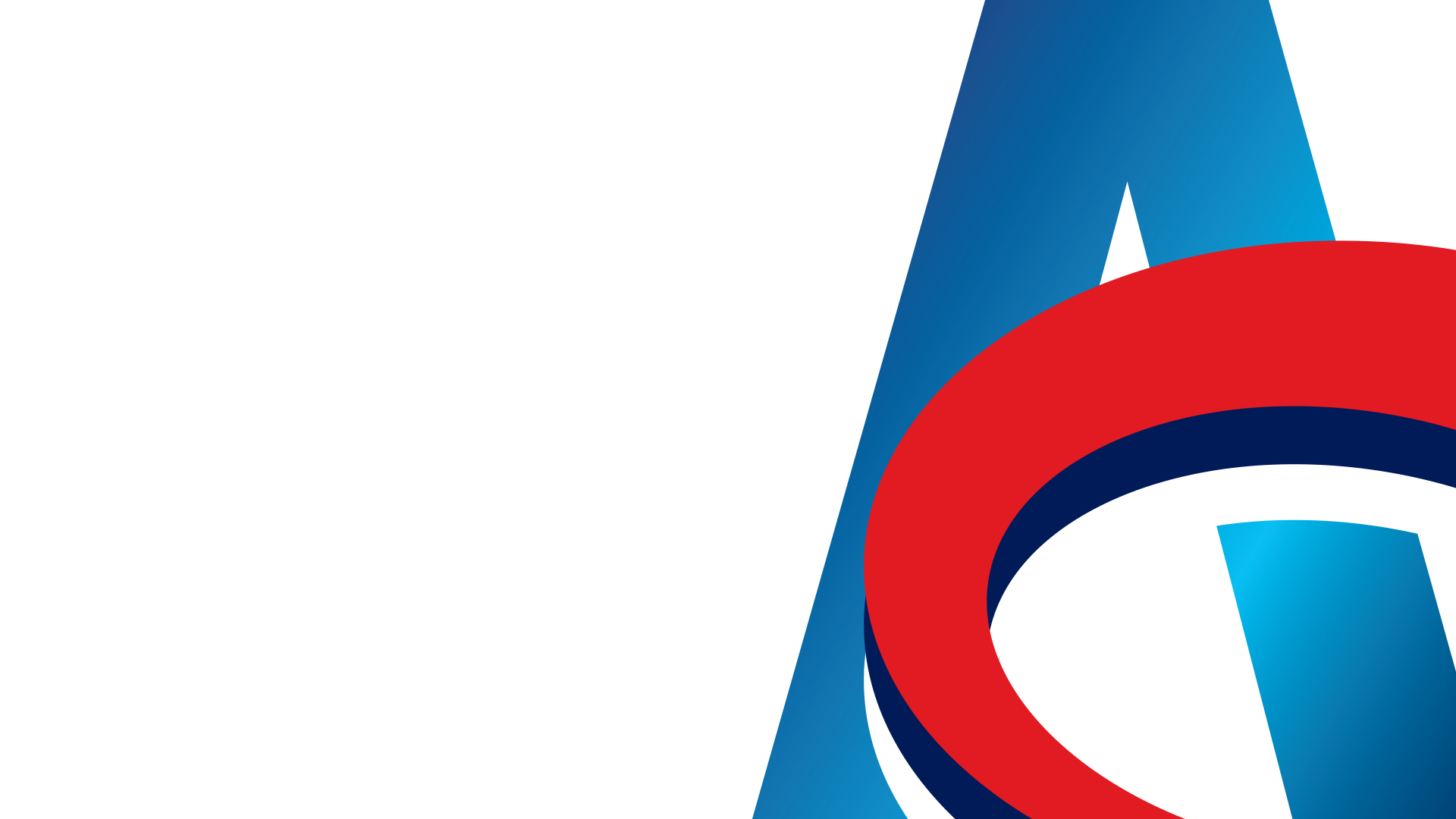 Панел: „Питања и одговори“
30. Члан 113. став 5. Закона о стечају прописује да је стечајни управник дужан да изврши личну доставу обавештења оним повериоцима чија су потраживања оспорена, најкасније 15 дана пре одржавања испитног рочишта. Питање 1:  Да ли се личном доставом може сматрати слање обавештења електронском поштом на адресу коју су повериоци регистровали у АПР-у. Питање 2: Ако се потраживање оспорава само у смислу права приоритета а не и у смислу износа, да ли је и у том случају обавезно слати ово обавештење?
XI СТРУЧНИ СКУП АГЕНЦИЈЕ ЗА ЛИЦЕНЦИРАЊЕ СТЕЧАЈНИХ УПРАВНИКА, СТАРА ПЛАНИНА 28.11.-1.12.2022.
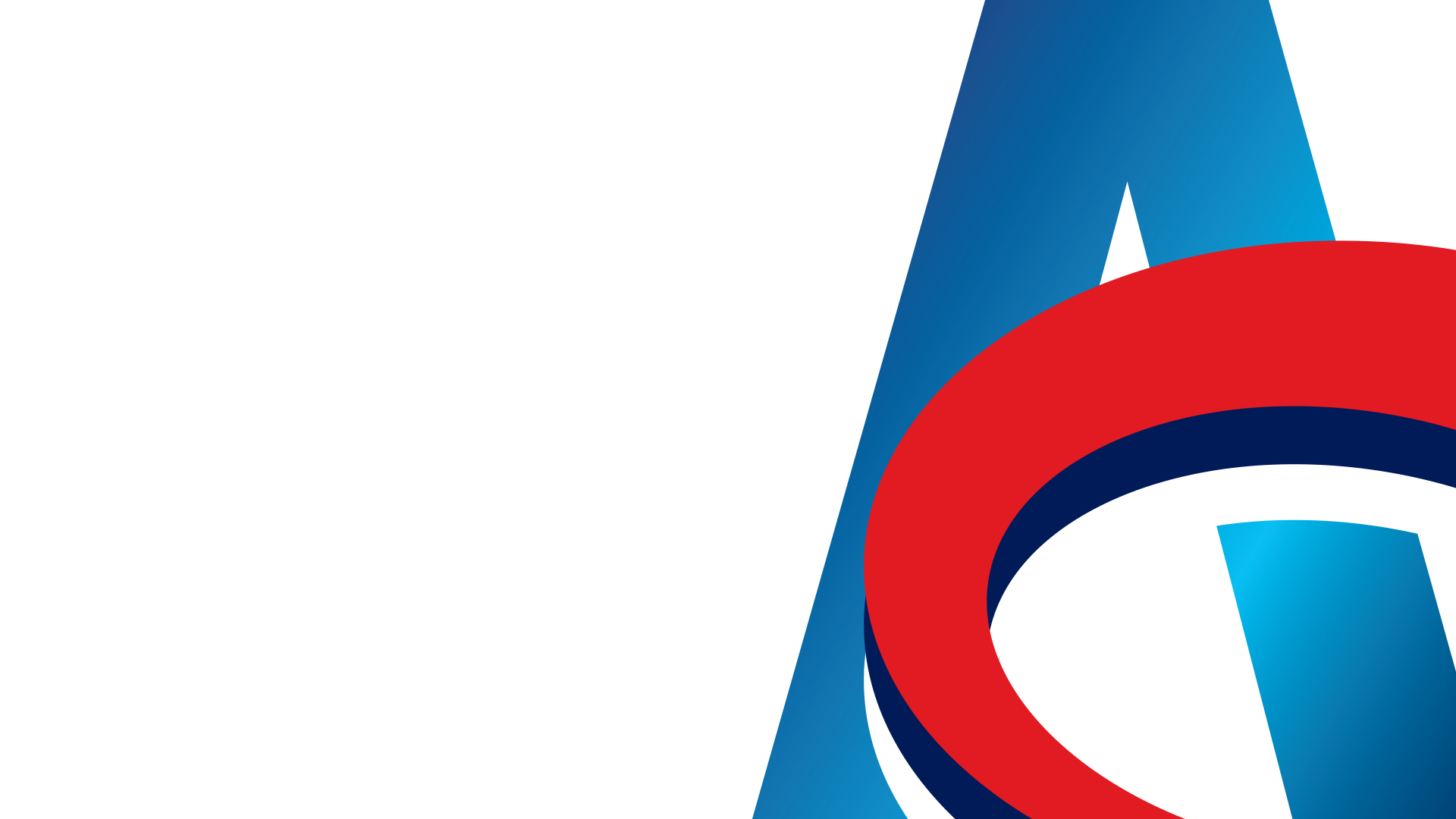 Панел: „Питања и одговори“
31. Након продаје стечајног дужника као правног лица, Пореска управа, у поступку утврђивања пореске основице за порез на пренос апсолутних права, врши процену тржишне вредности купљених непокретности и доноси решење којим утврђује порез на промет апсолутних права. Питање: Да ли је решење Пореске Управе о утврђивању пореза на промет апсолутних права законито?
XI СТРУЧНИ СКУП АГЕНЦИЈЕ ЗА ЛИЦЕНЦИРАЊЕ СТЕЧАЈНИХ УПРАВНИКА, СТАРА ПЛАНИНА 28.11.-1.12.2022.
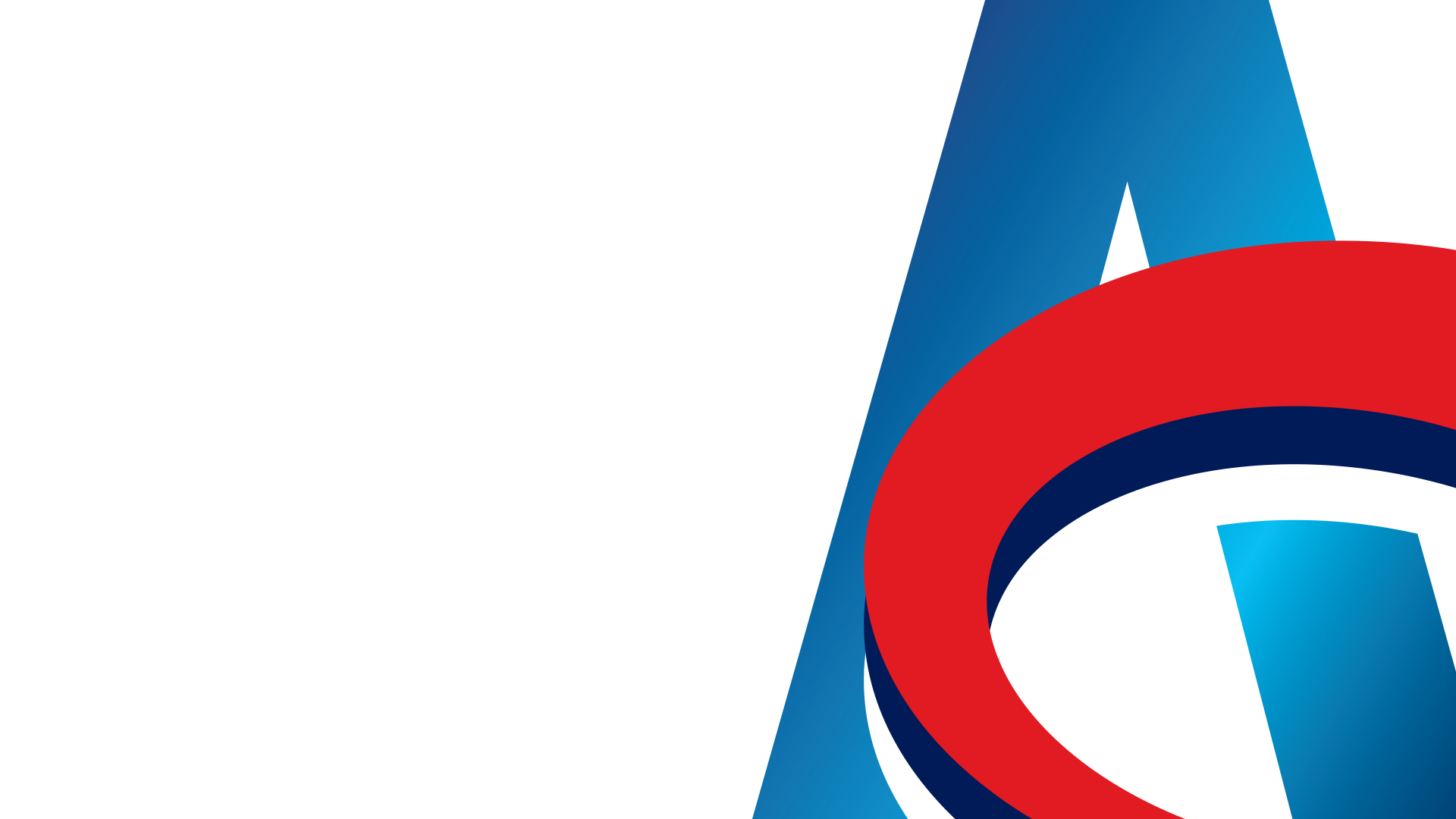 Панел: „Питања и одговори“
32. Након поднетог излучног захтева излучног повериоца, стечајни управник је одбио излучење ствари из стечајне масе, а стечајни судија је закључком одбио приговор излучног повериоца. Питање: У ком року подносилац захтева за излучење ствари, након добијања закључка суда којем му је оспорен захтев за излучење, може покренути судски поступак?
XI СТРУЧНИ СКУП АГЕНЦИЈЕ ЗА ЛИЦЕНЦИРАЊЕ СТЕЧАЈНИХ УПРАВНИКА, СТАРА ПЛАНИНА 28.11.-1.12.2022.
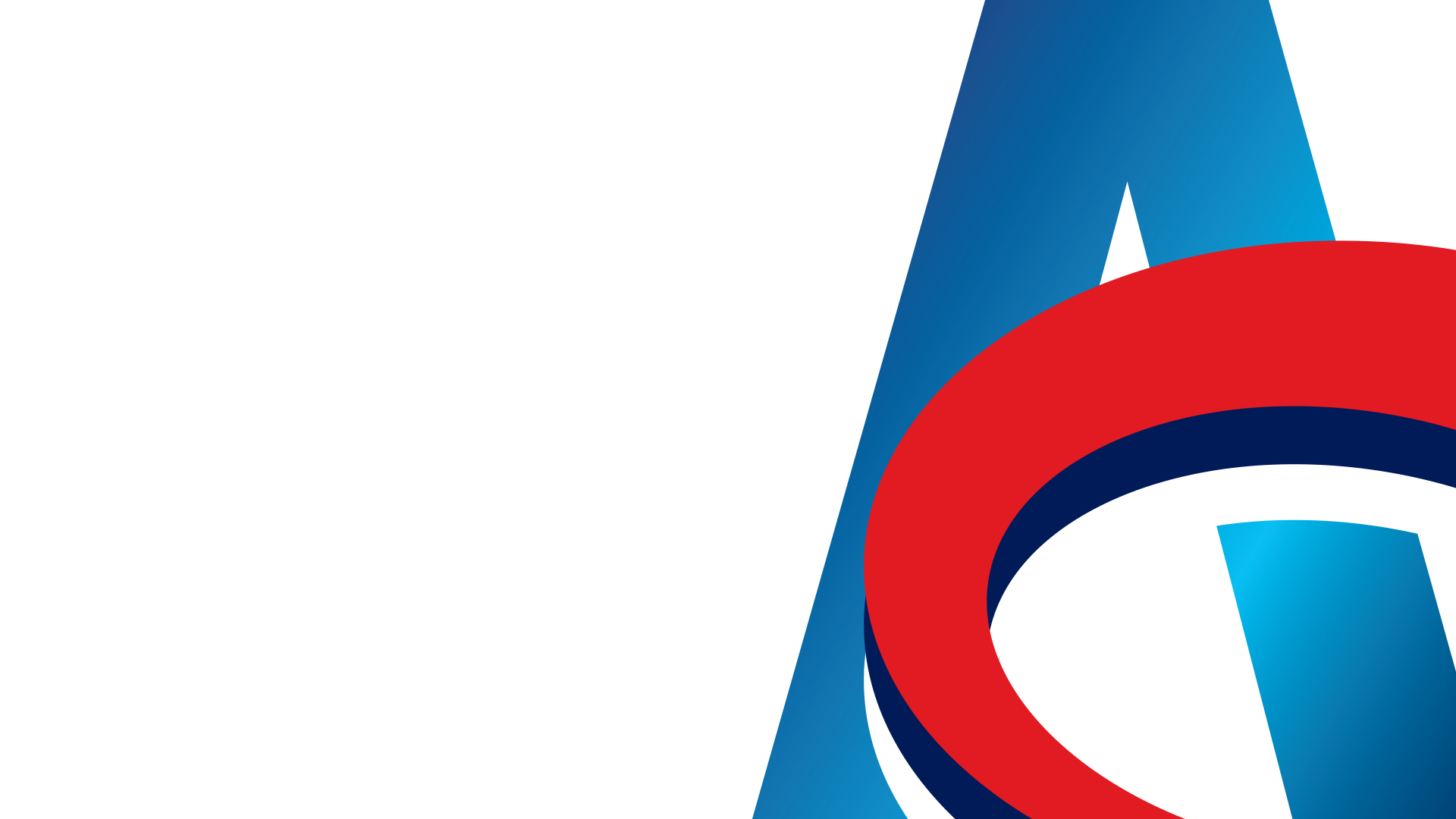 Панел: „Питања и одговори“
33. Разлучни поверилац А, коме је признато разлучно право 2012. године, уступа своје разлучно потраживање стечајном повериоцу Б током 2017. године, а по основу личне суброгације. Уговор о преносу потраживања није оверен код јавног бележника, нити је у регистру непокретности извршена промена у корист пријемника у смислу уписа извршне вансудске хипотеке, иако је уговором о уступању исто било предвиђено. Стечајни судија је извршио измену закључка о утврђеним потраживањима у складу са уговором о преносу потраживања. Питање: Да ли се члан 117а.  Закона о стечају може применити на стечајне поступке који су покренути пре измена Закона о стечају из 2014. године? Да ли се код предметног уговора мора применити члан 20. Закона о хипотеци? Да ли је овакав уговор о преносу разлучног права по основу личне суброгације ништав правни посао?
XI СТРУЧНИ СКУП АГЕНЦИЈЕ ЗА ЛИЦЕНЦИРАЊЕ СТЕЧАЈНИХ УПРАВНИКА, СТАРА ПЛАНИНА 28.11.-1.12.2022.
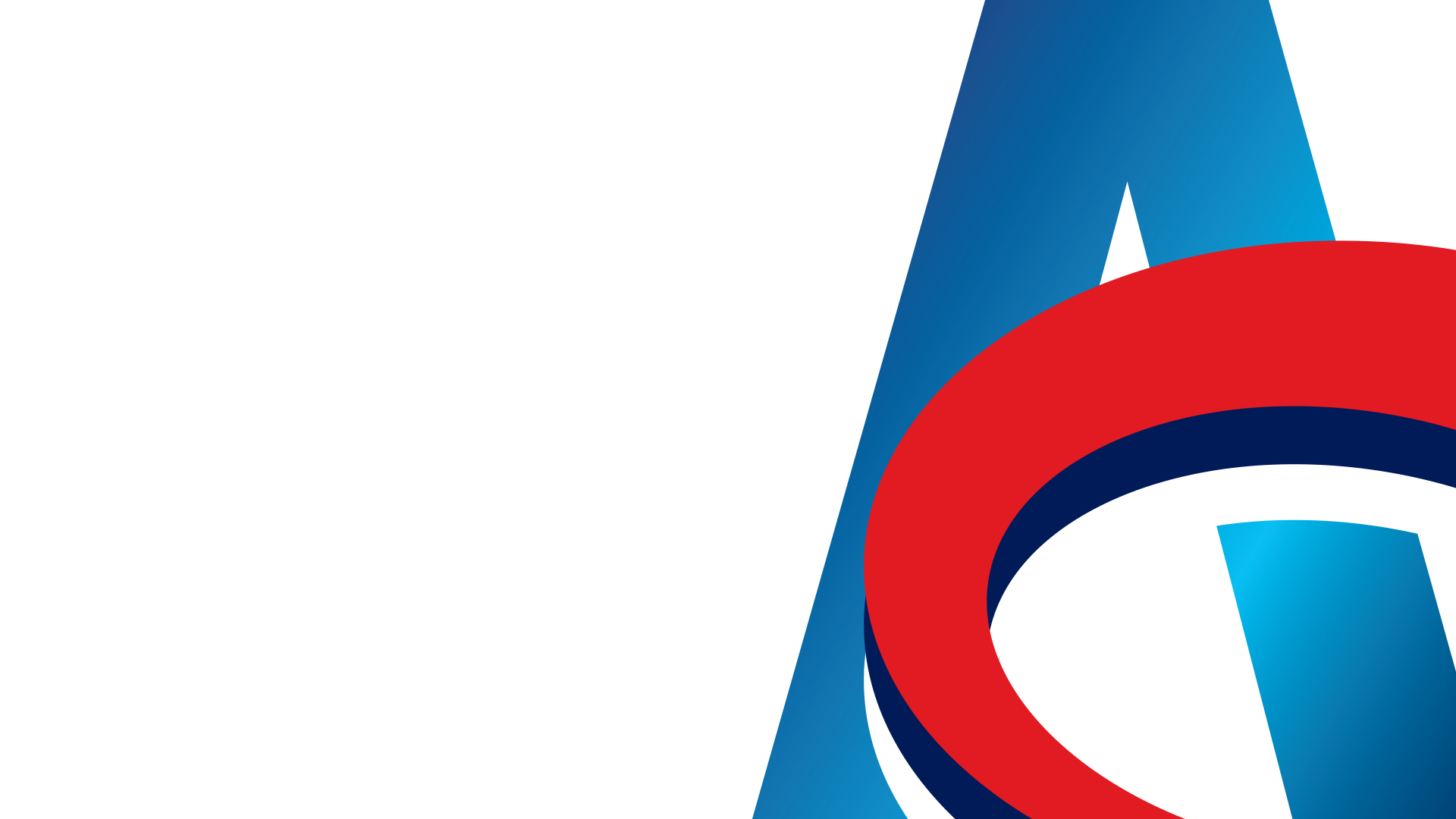 Панел: „Питања и одговори“
34. Продајом стечајног дужника као правног лица предмет продаје нису била потрживања и пласмани па је стечајну масу суд формирао решењем о обустави стечајног поступка и исту се чинили новчана средства остварена исплатом купопродајне цене, потраживања, ипласмани и накнадно пронађена имовина стечајног дужника. Питање: Да ли формирана стечајна маса након продаје стечајног дужника као правног лица коју чине новчана средства добијена исплатом купопродајне цене и имовина стечајног дужника која није била предмет продаје стечајног дужника као правног лица представља имовину дужника стечајне масе утврђену судском одлуком? Да ли дужник стечајна маса може према дужницима стечајног дужника применити одредбе члана 105. Закона о стечају за потраживања која нису била предмет продаје, односно која су била изузета приликом продаје стечајног дужника као правног лица, а која су задовољавала услове наплате на дан регистровања стечајне масе у АПР? Да ли потраживање од дужника стечајног дужника чије се постојање утврди након продаје стечајног дужника као правног лица а која се не може наплатити због блокаде пословног рачуна дужника стечајног дужника може огласити на продају као накнадно пронађена имовина?
XI СТРУЧНИ СКУП АГЕНЦИЈЕ ЗА ЛИЦЕНЦИРАЊЕ СТЕЧАЈНИХ УПРАВНИКА, СТАРА ПЛАНИНА 28.11.-1.12.2022.
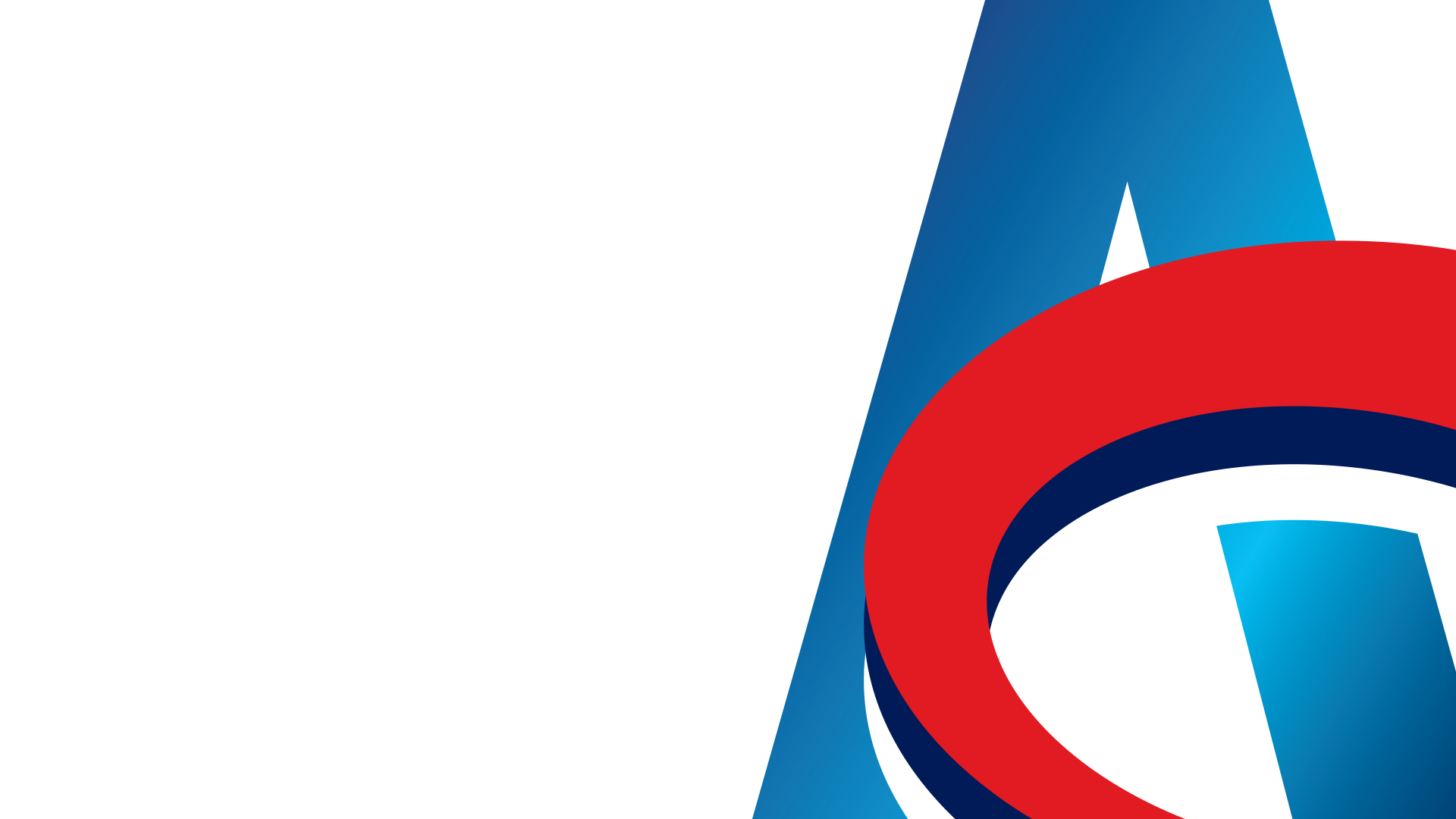 Панел: „Питања и одговори“
35. Дана 20. фебруара отворен је стечајни поступак, прво поверилачко рочиште је заказано за 25. март. На дан отварања стечајног поступка затечен је уговор о закупу и закупац обавља производњу у објекту који је власништво стечајног дужника, док је опрема на којој се обавља производња влаништво закупца. С обзиром да на дан отварања стечајног поступка немамо формиране органе стечајног поступка (одбор поверилаца/разлучног повериоца ради давања сагласности за закључивање уговора о закупу као радње од изузетног значаја). Питање: Да ли је исправно наставити уговор о закупу затечен на дан отварања стечајног поступка, под истим условима, уз обавештење стечајног судије, обавештење вероватних разлучних поверилаца или уз сагласност стечајног судије и  обавештење вероватних разлучних поверилаца, или закључити нови уговор на који би се одбор поверилаца изјаснио о давању сагласности након свог формирањa?
XI СТРУЧНИ СКУП АГЕНЦИЈЕ ЗА ЛИЦЕНЦИРАЊЕ СТЕЧАЈНИХ УПРАВНИКА, СТАРА ПЛАНИНА 28.11.-1.12.2022.
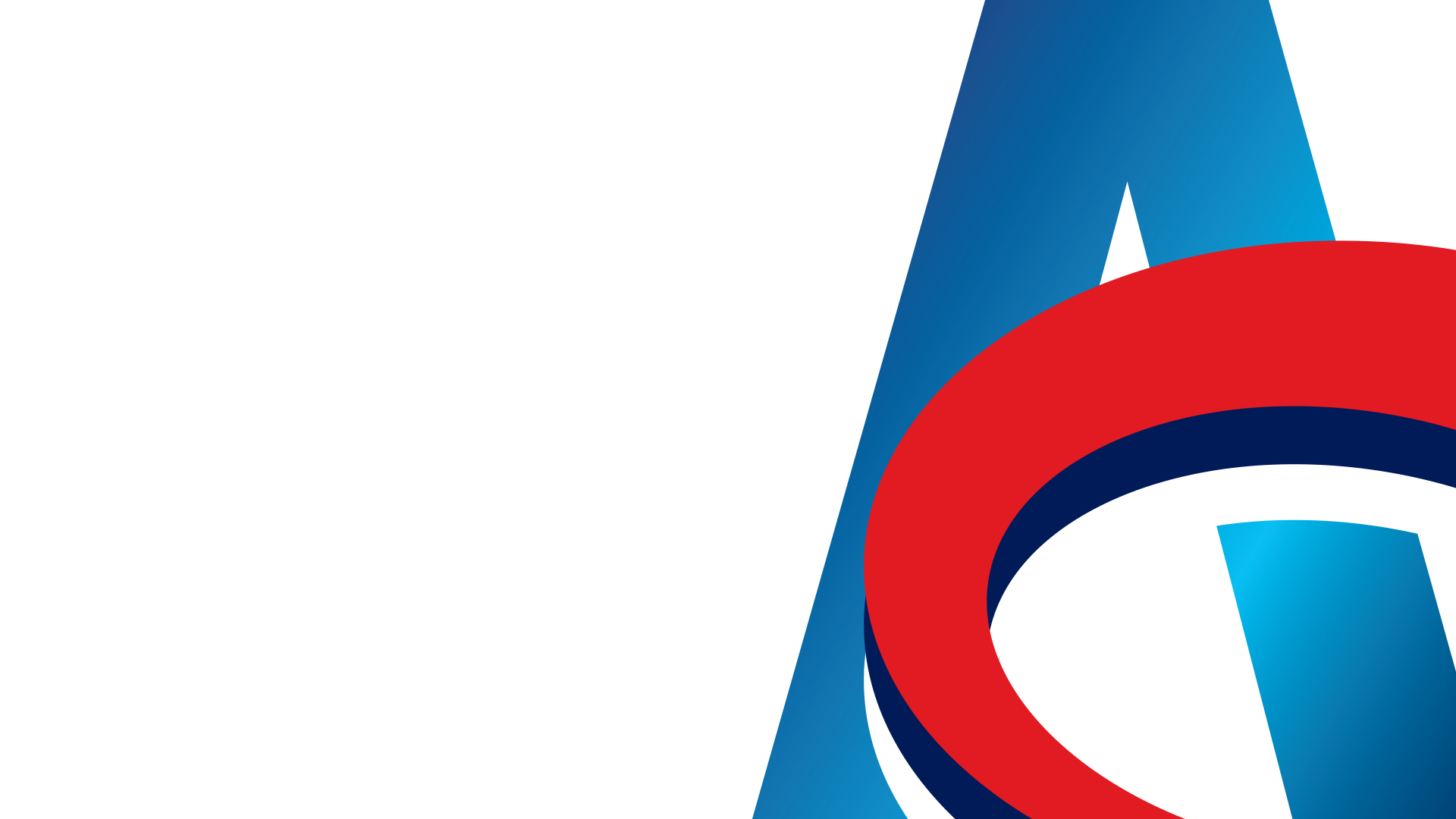 Панел: „Питања и одговори“
36. Стечајни дужник се налази на територији Републике Србије где се и води стечајни поступак. Један део имовине се налази у иностранству на територији Црне Горе и стечајни управник има намеру да прода предметну имовину у Црној Гори. Питање: Да ли стечајни управник треба да ангажује лиценцираног проценитеља са територије Србије, лиценцираног проценитеља са територије Црнр Горе (како би смањио евентуални трошак за стечајног дужника пут/хотел) или међународног лиценцираног проценитеља?
XI СТРУЧНИ СКУП АГЕНЦИЈЕ ЗА ЛИЦЕНЦИРАЊЕ СТЕЧАЈНИХ УПРАВНИКА, СТАРА ПЛАНИНА 28.11.-1.12.2022.
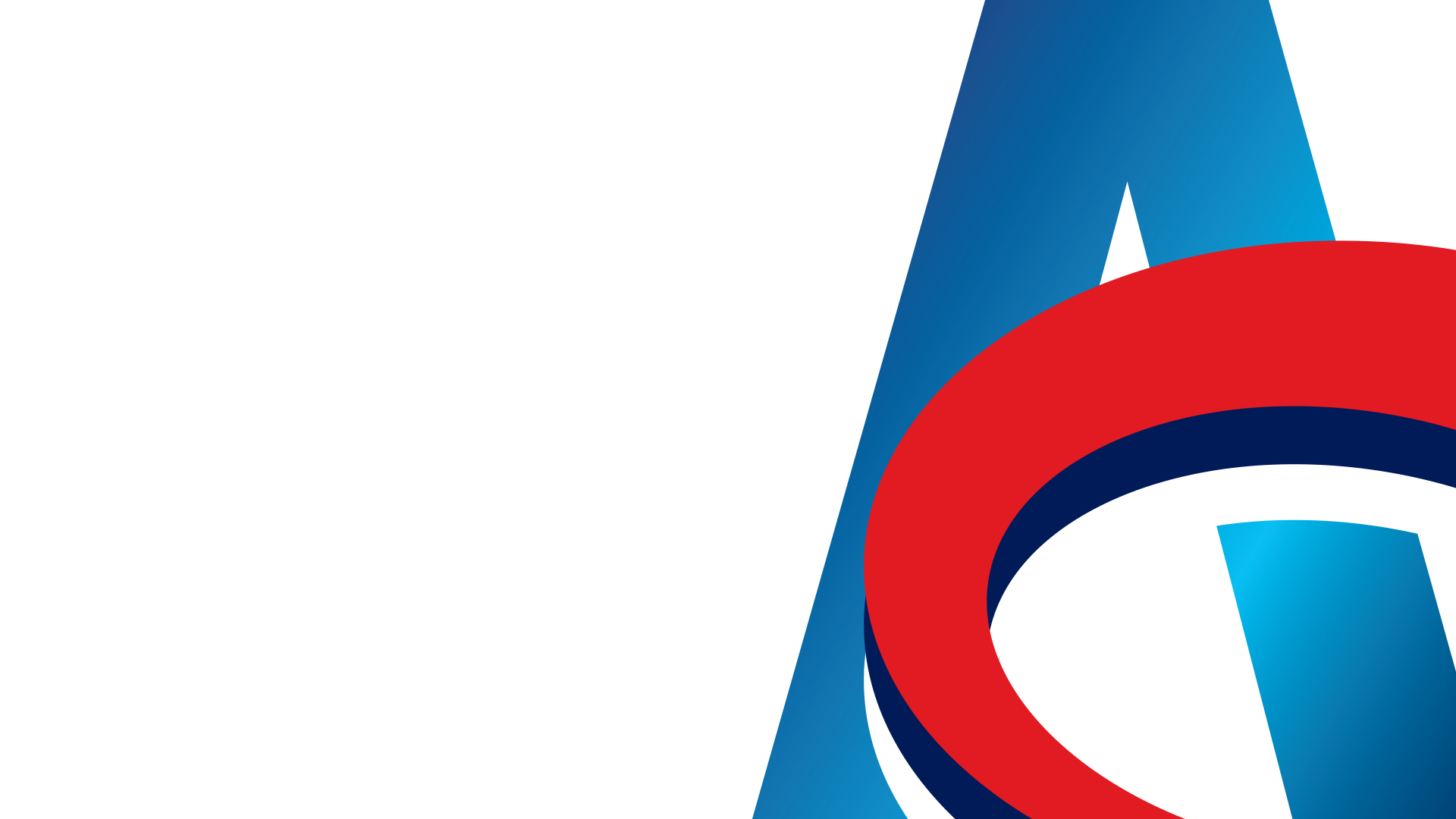 Панел: „Питања и одговори“
37. На објекту у власништву стечајног дужника је уписана хипотека у корист банке која је разлучни поверилац. Објекат је осигуран за случај пожара и других опасности. У току стечаја објекат је услед избијања пожара изгорео. Осигуравајућа кућа је исплатила штету стечајном дужнику.
Питање: Да ли банка као разлучни поверилац има право приоритетног намирења из исплаћене накнаде?
XI СТРУЧНИ СКУП АГЕНЦИЈЕ ЗА ЛИЦЕНЦИРАЊЕ СТЕЧАЈНИХ УПРАВНИКА, СТАРА ПЛАНИНА 28.11.-1.12.2022.